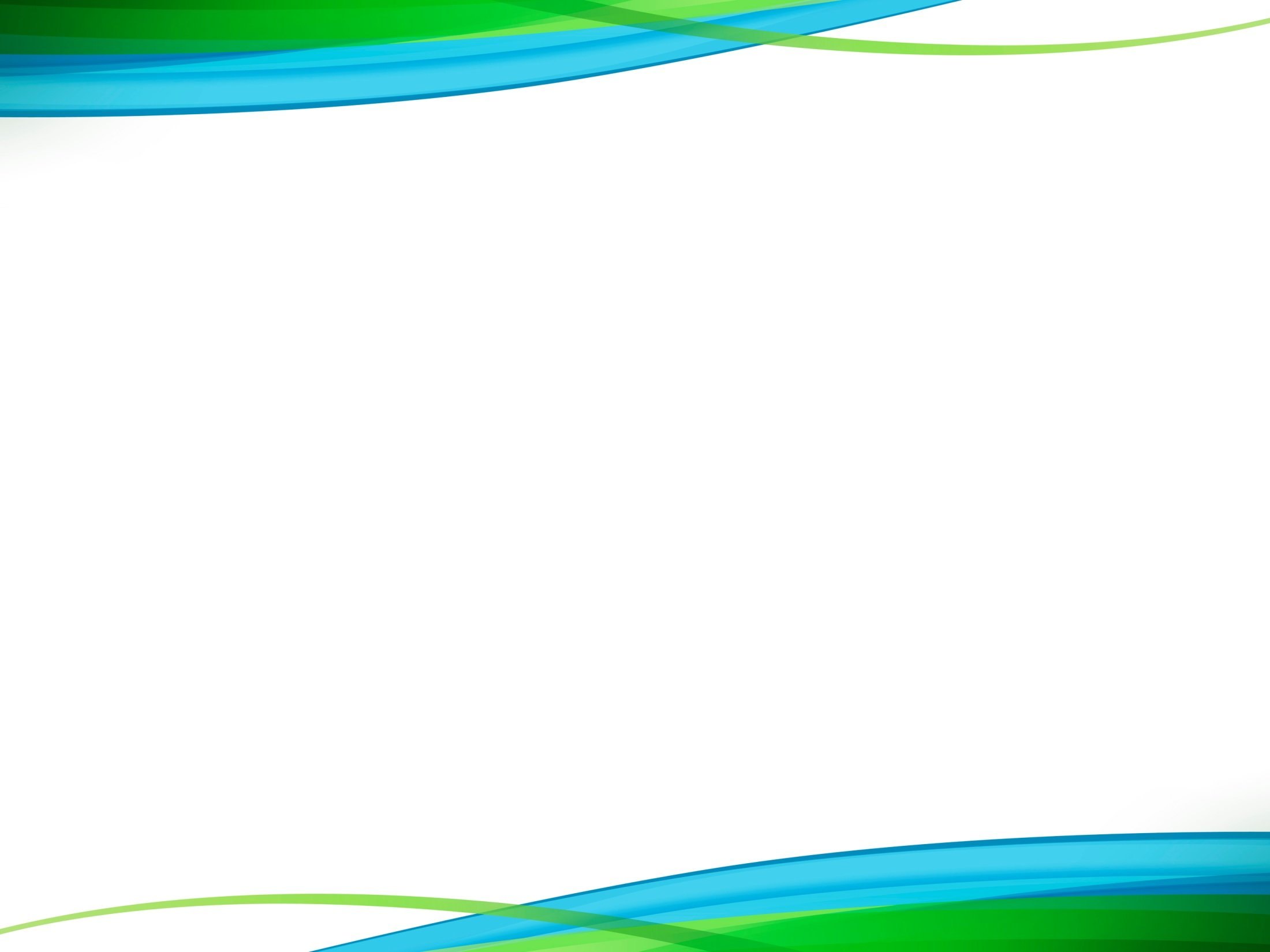 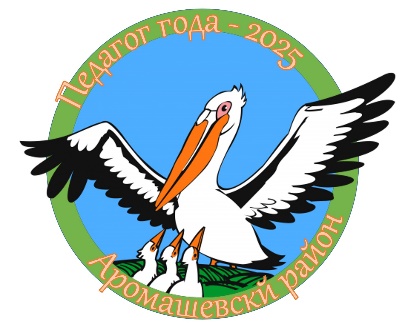 ПЕДАГОГ ГОДА 
АРОМАШЕВСКОГО РАЙОНА -  2025
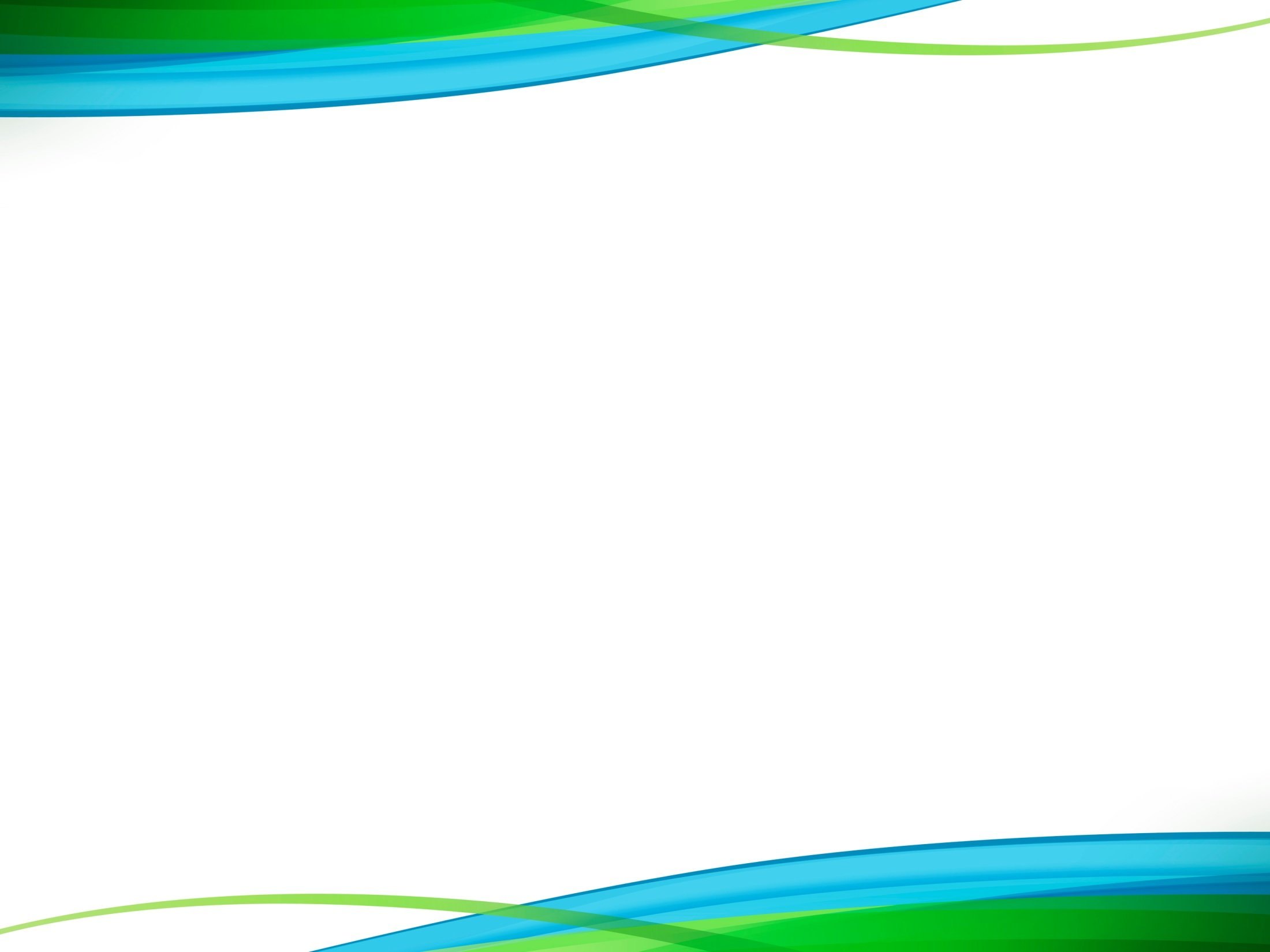 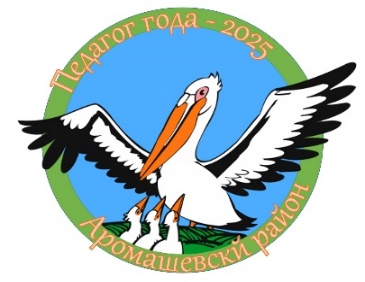 УЧИТЕЛЬ ГОДА
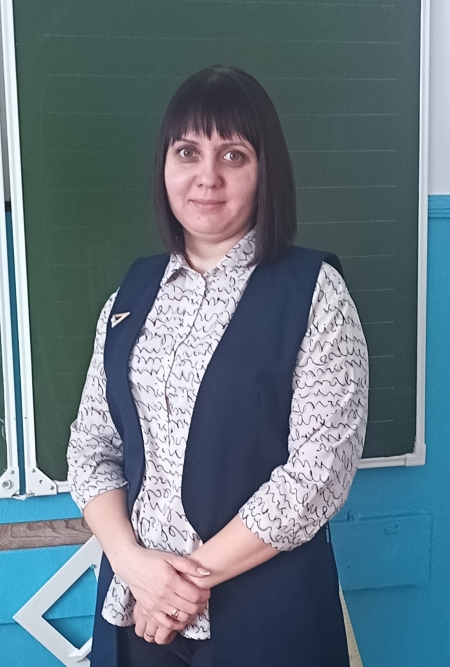 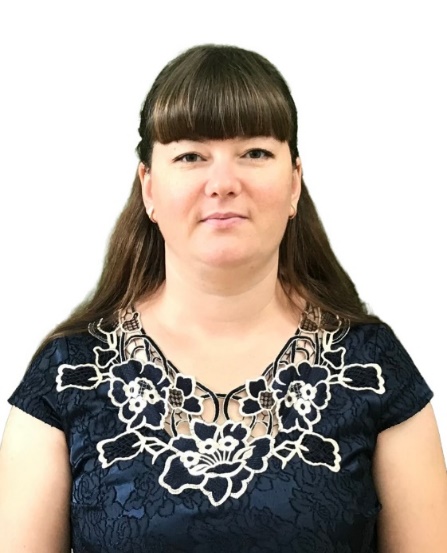 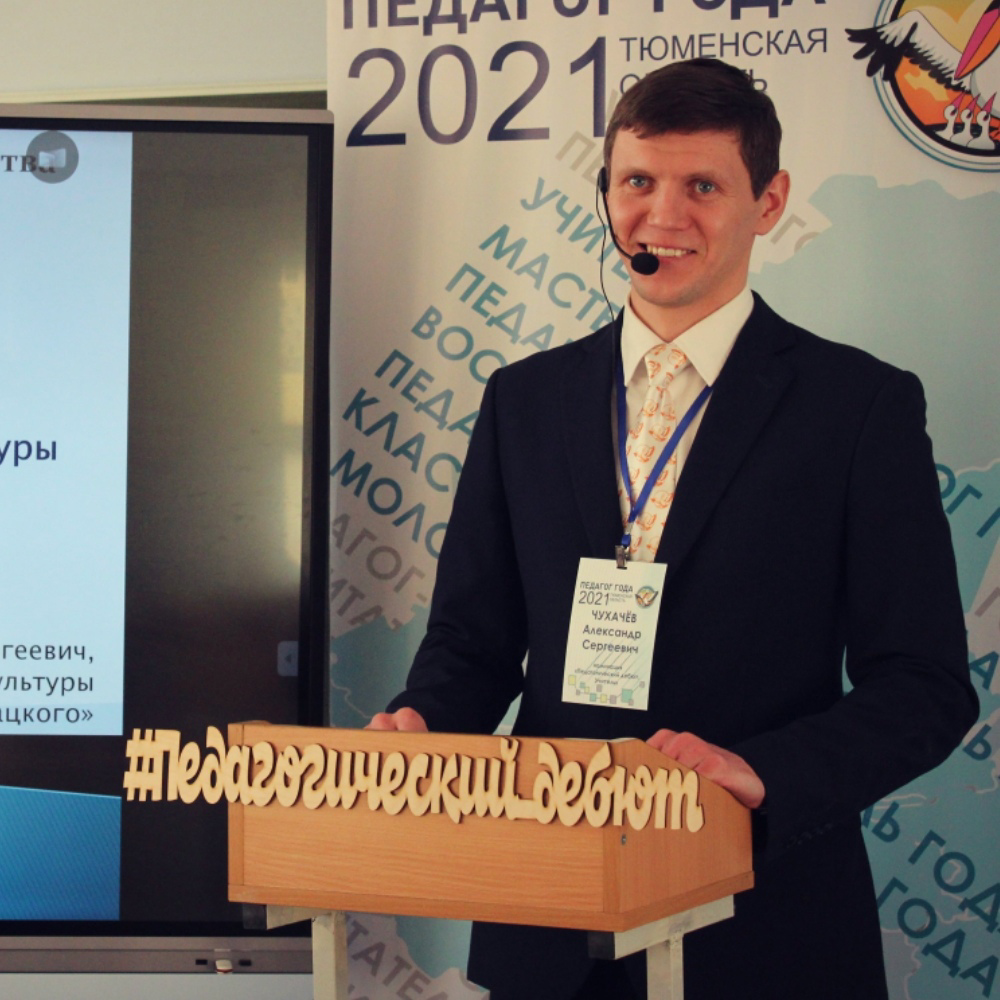 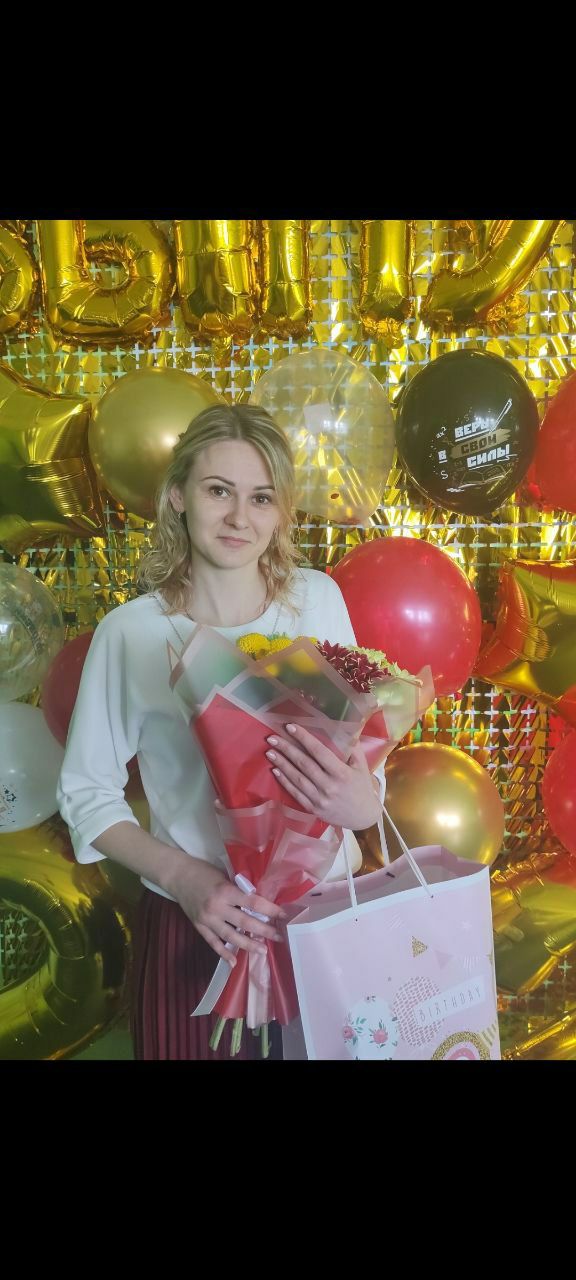 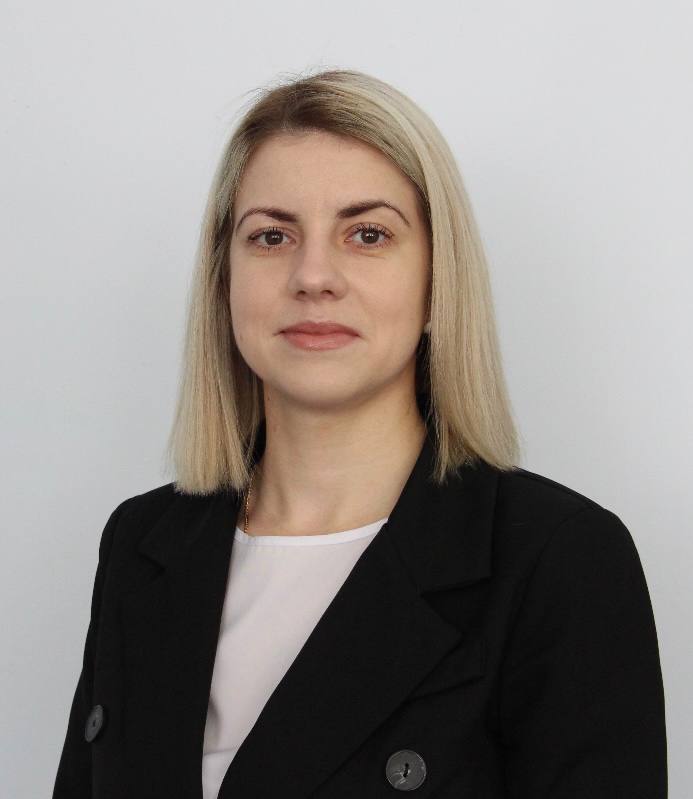 Штыкова 
Ольга 
Васильевна
Кудина 
Алеся 
Алексеевна
Чухачёв Александр Сергеевич
Гамза 
Ольга  
Викторовна
Степанюк
Анна 
Андреевна
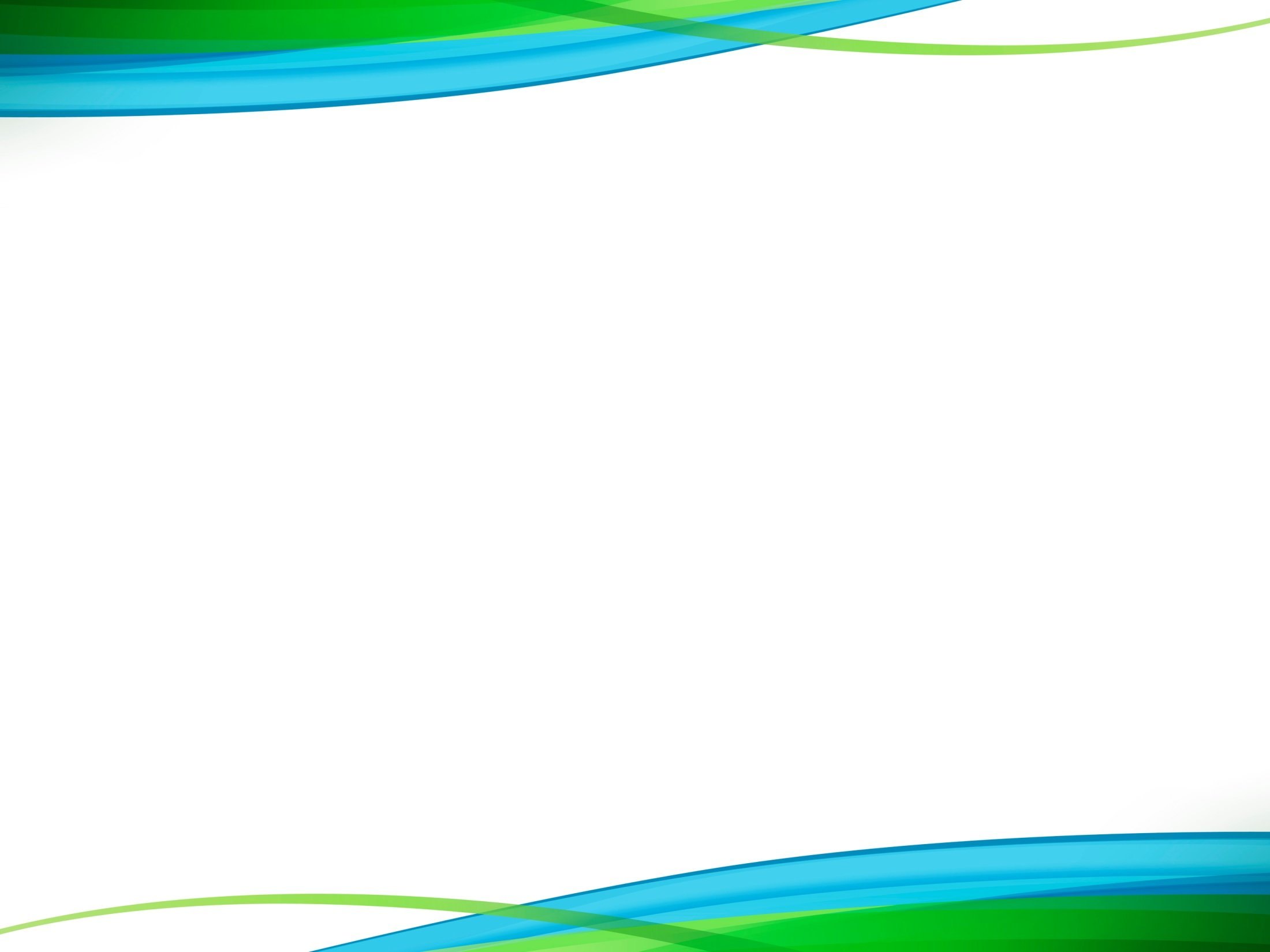 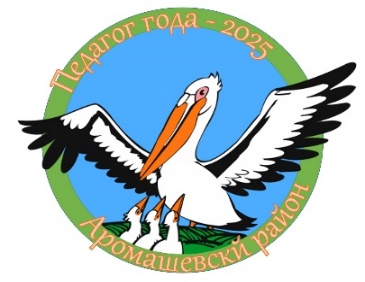 МОЯ МЕТОДИЧЕСКАЯ РАЗРАБОТКА (учитель)
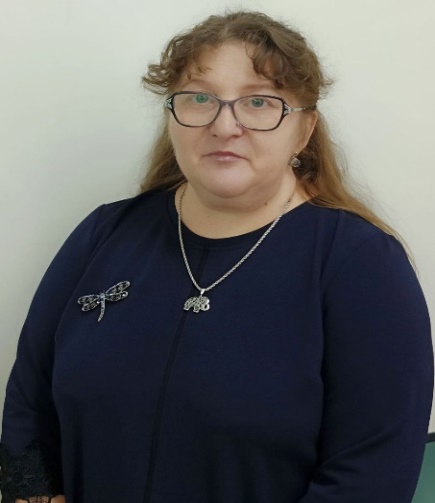 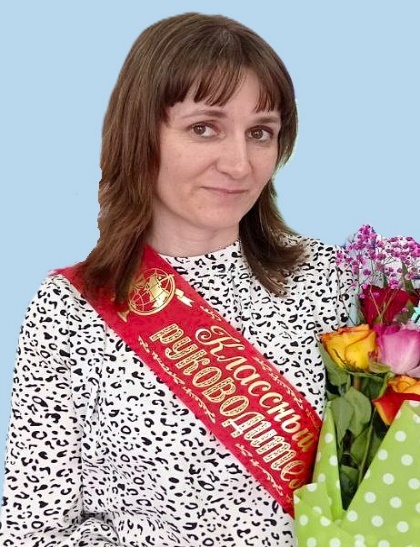 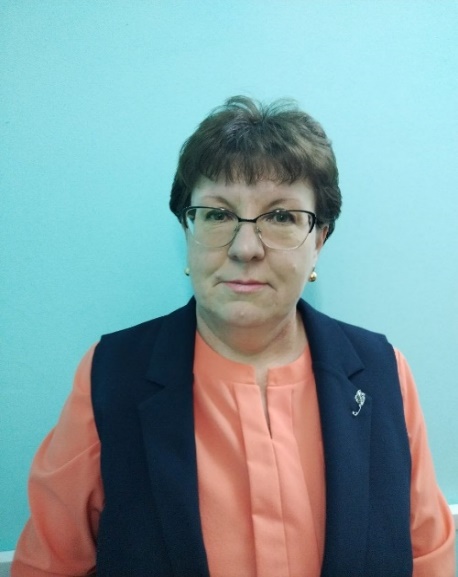 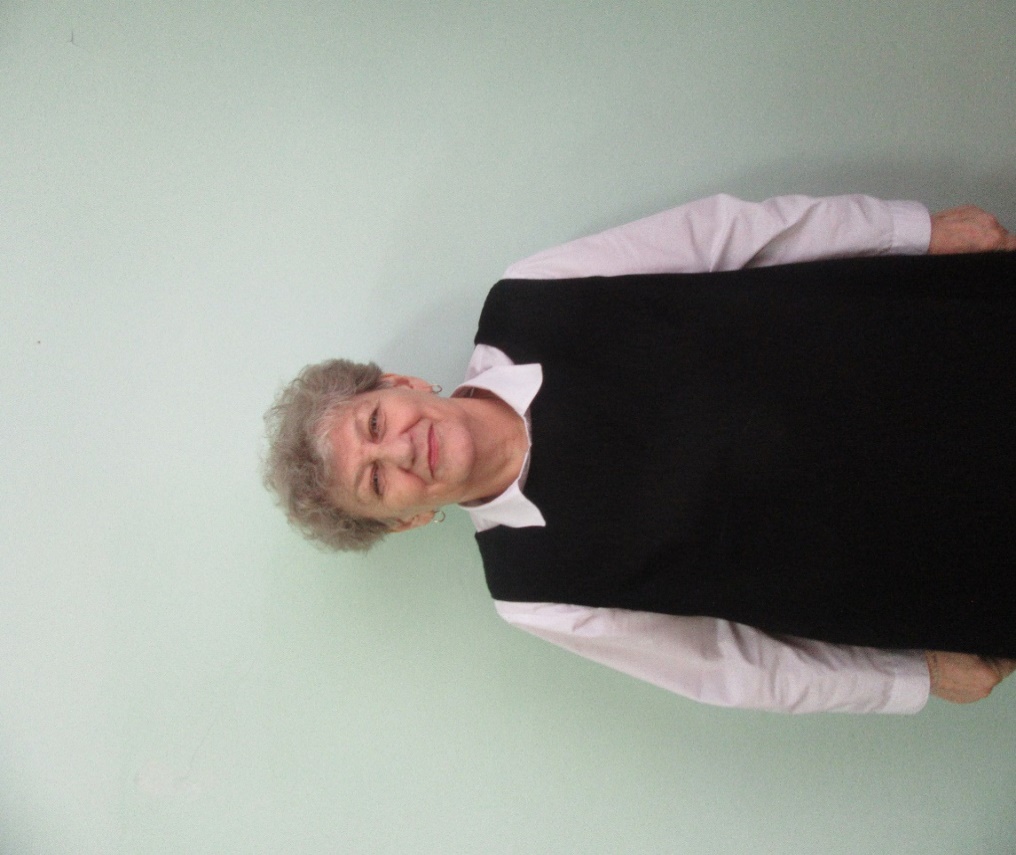 Ершова 
Людмила 
Михайловна
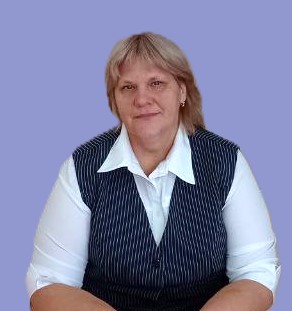 Богачева 
Ирина 
Сергеевна
Усанова 
Светлана 
Анатольевна
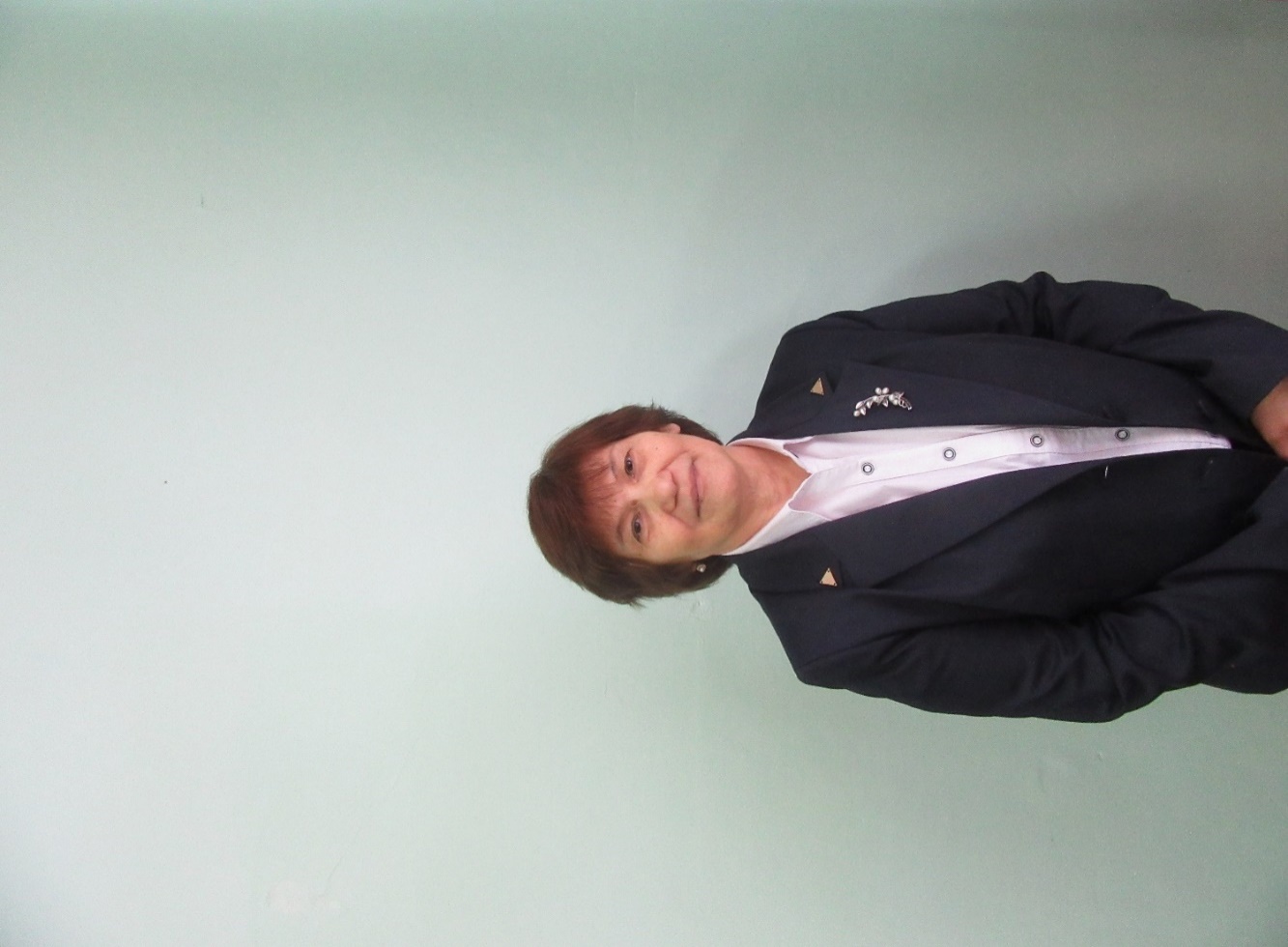 Пузанова 
Ольга 
Васильевна
Шишова 
Оксана 
Николаевна
Долина
 Гольнур 
Рамазановна
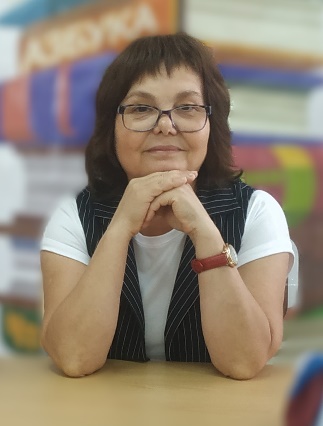 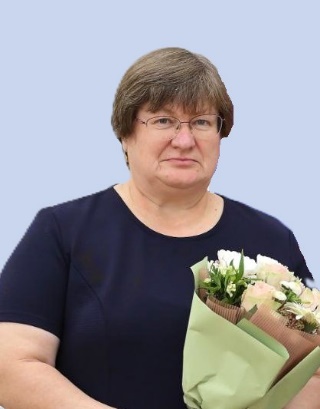 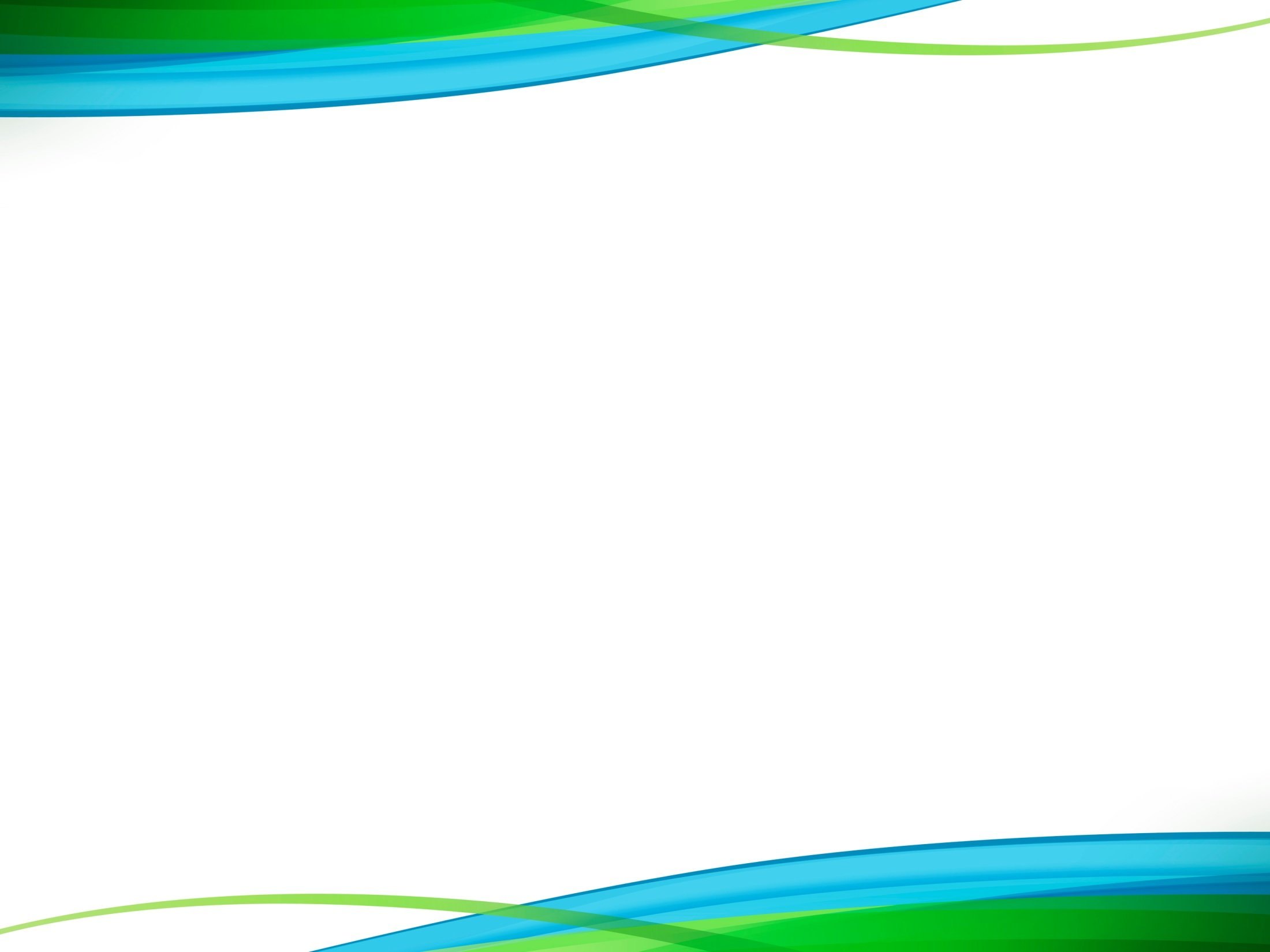 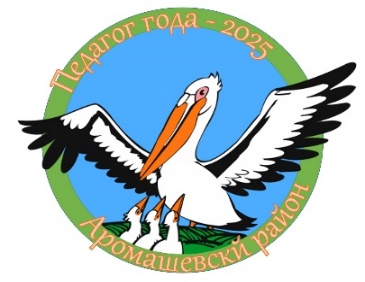 МОЯ МЕТОДИЧЕСКАЯ РАЗРАБОТКА (учитель)
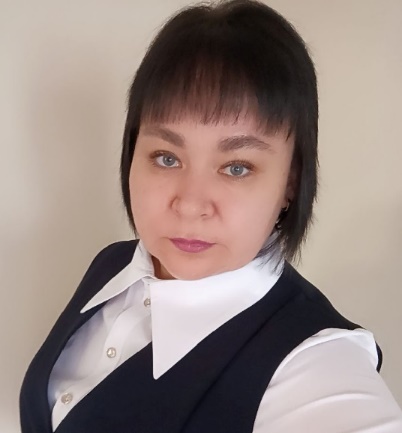 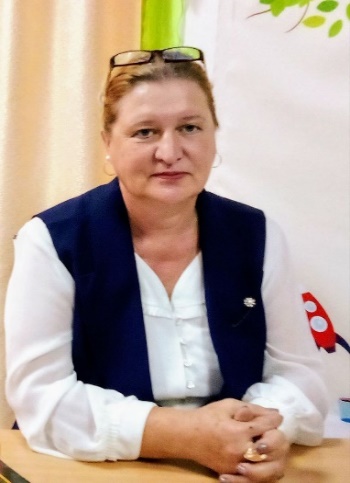 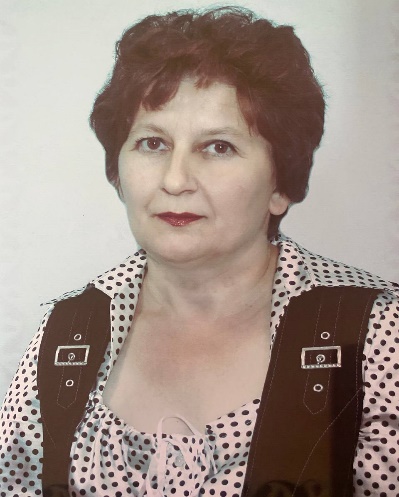 Ильина 
Татьяна 
Михайловна
Анкушева 
Нина 
Петровна
Володина 
Татьяна 
Ивановна
Шааф 
Наталья 
Борисовна
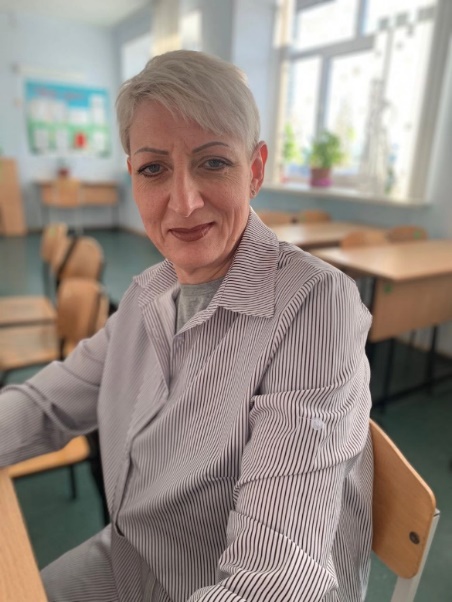 Дорощенко 
Светлана 
Степановна
Кирпич 
Оксана 
Александровна
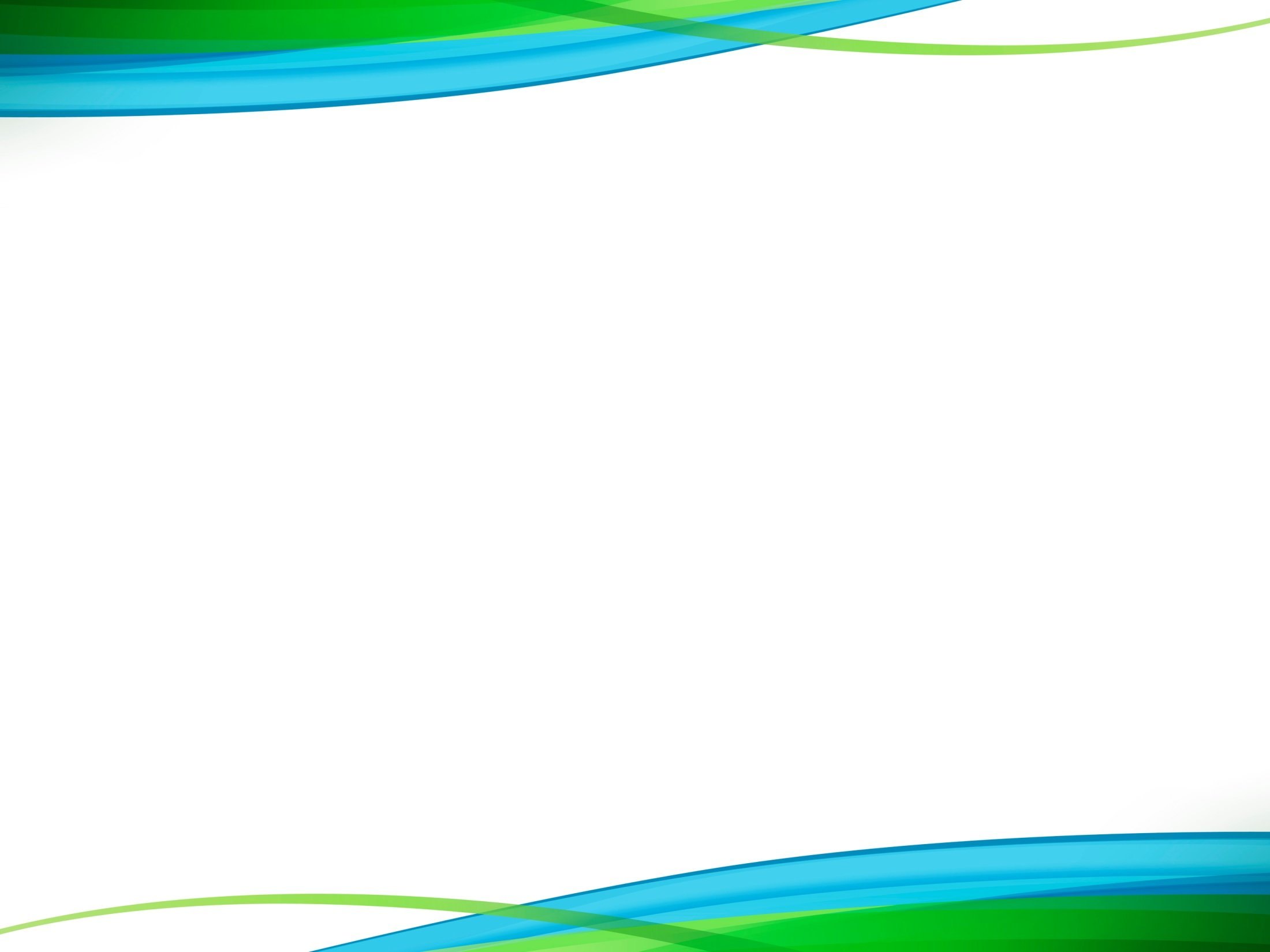 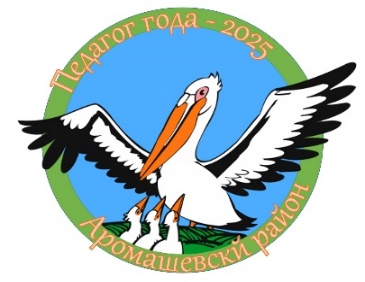 МОЯ МЕТОДИЧЕСКАЯ РАЗРАБОТКА (учитель)
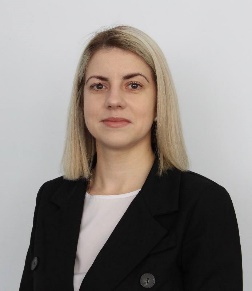 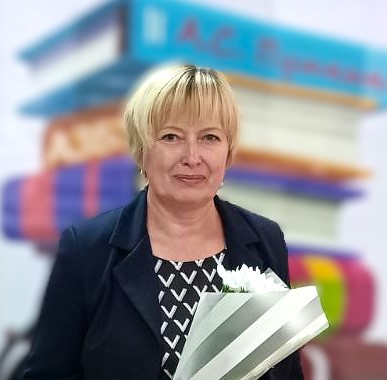 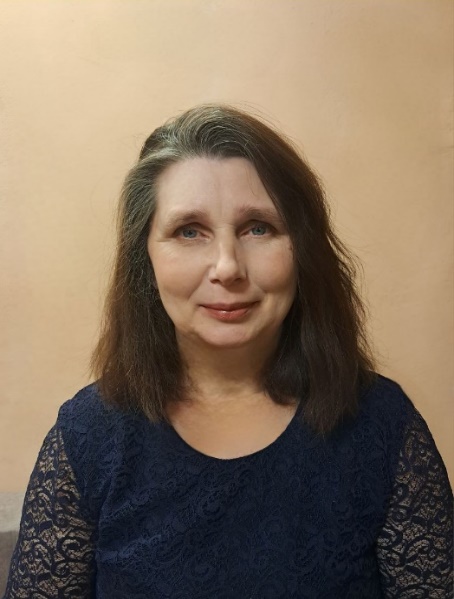 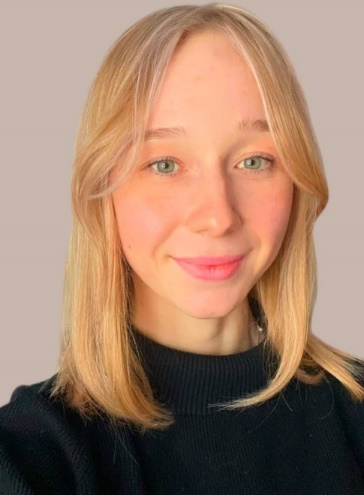 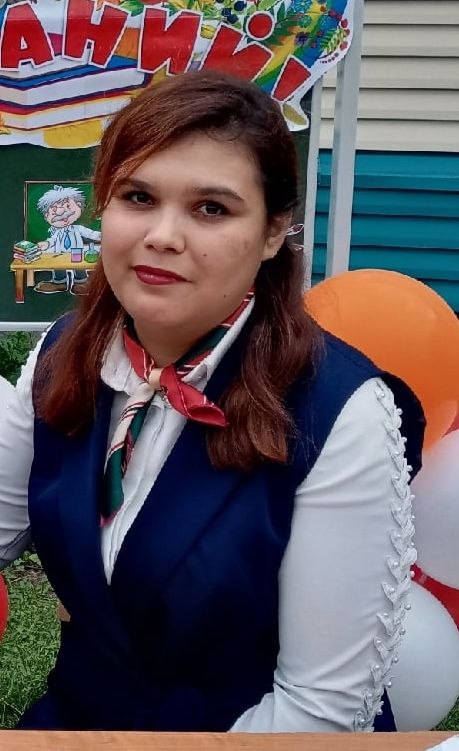 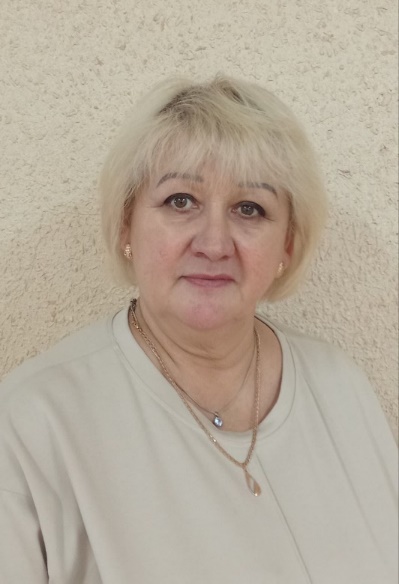 Степанюк 
Анна 
Андреевна
Куликова 
Елена 
Дмитриевна
Кармацких 
Альбина 
Сергеевна
Тараданова 
Ирина 
Викторовна
Полякова 
Елена
Анатольевна
Ахмадиева 
Нажиба 
Нажиповна
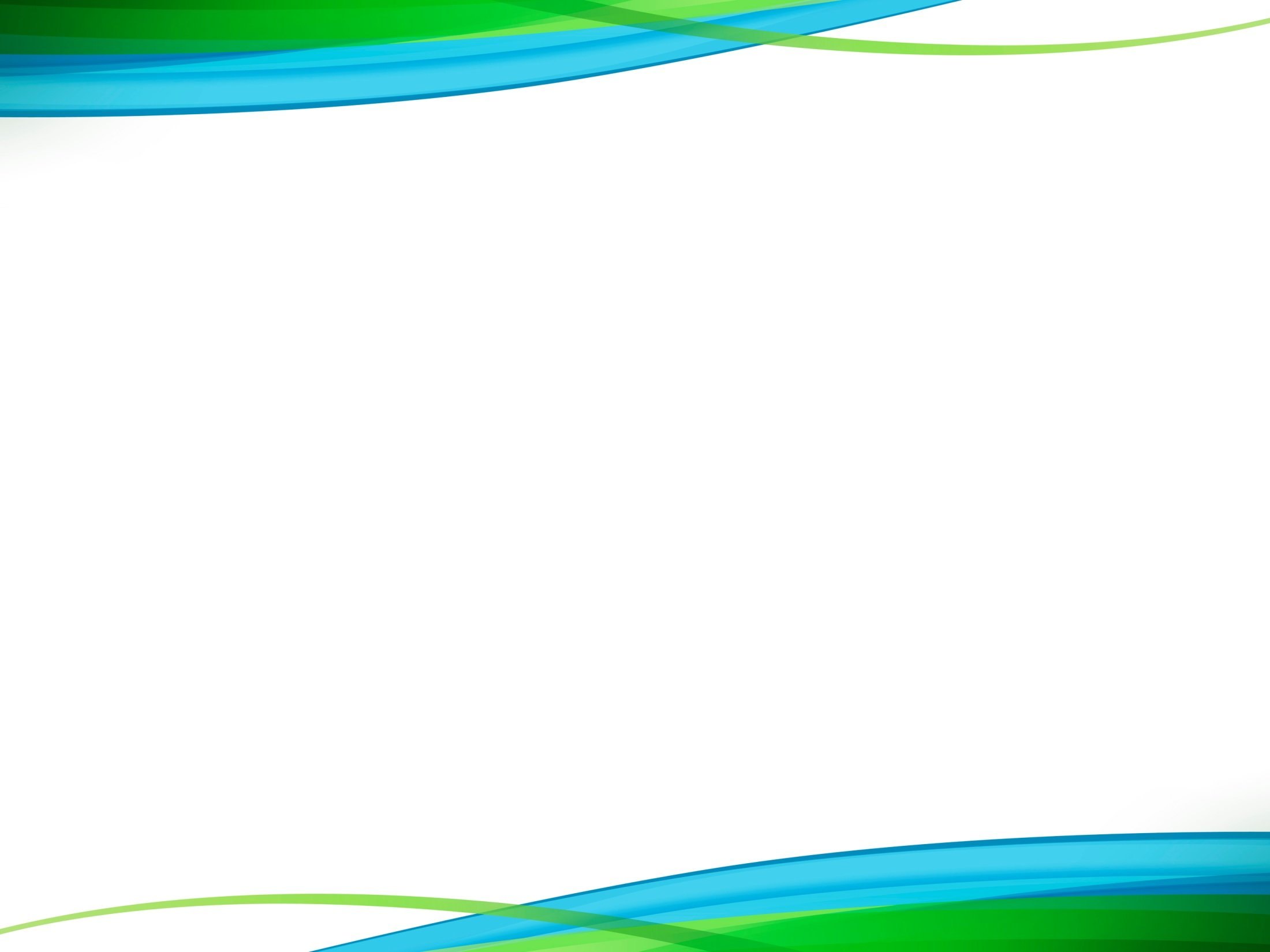 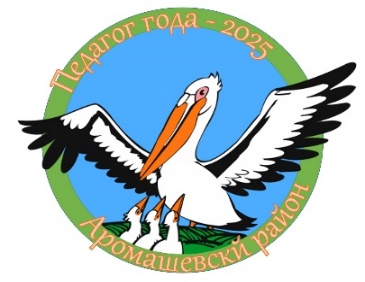 МОЯ МЕТОДИЧЕСКАЯ РАЗРАБОТКА (учитель)
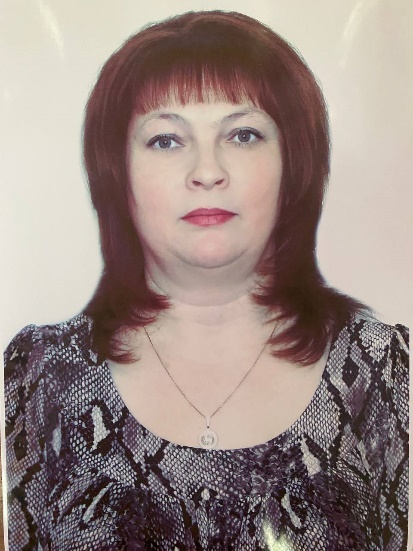 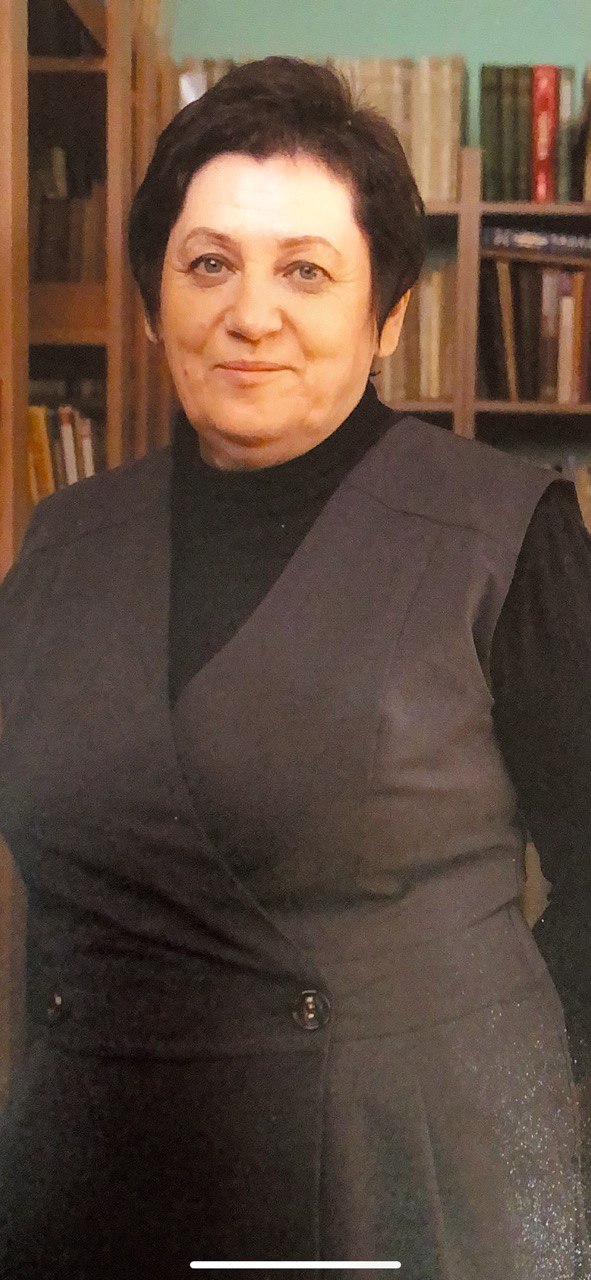 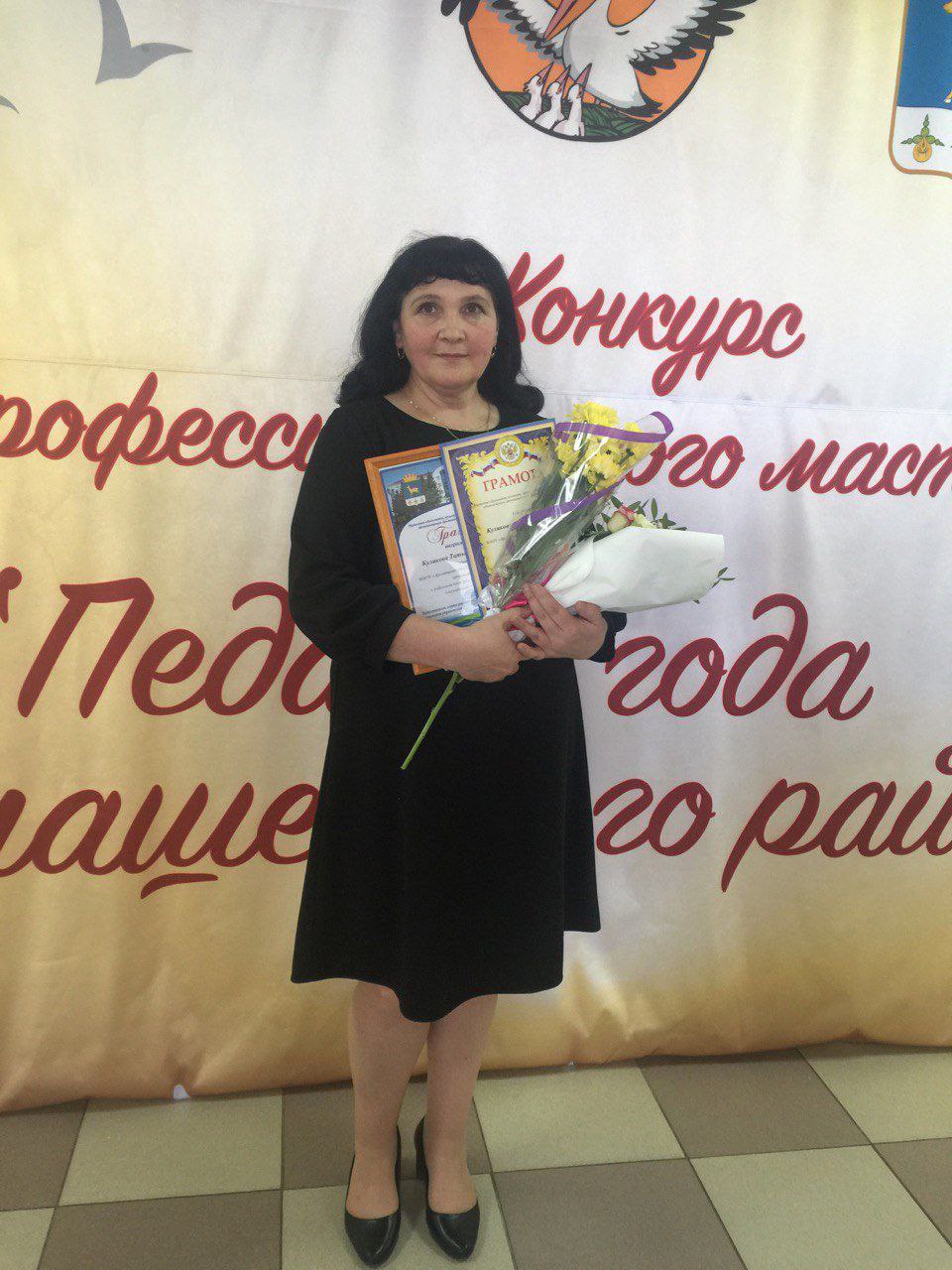 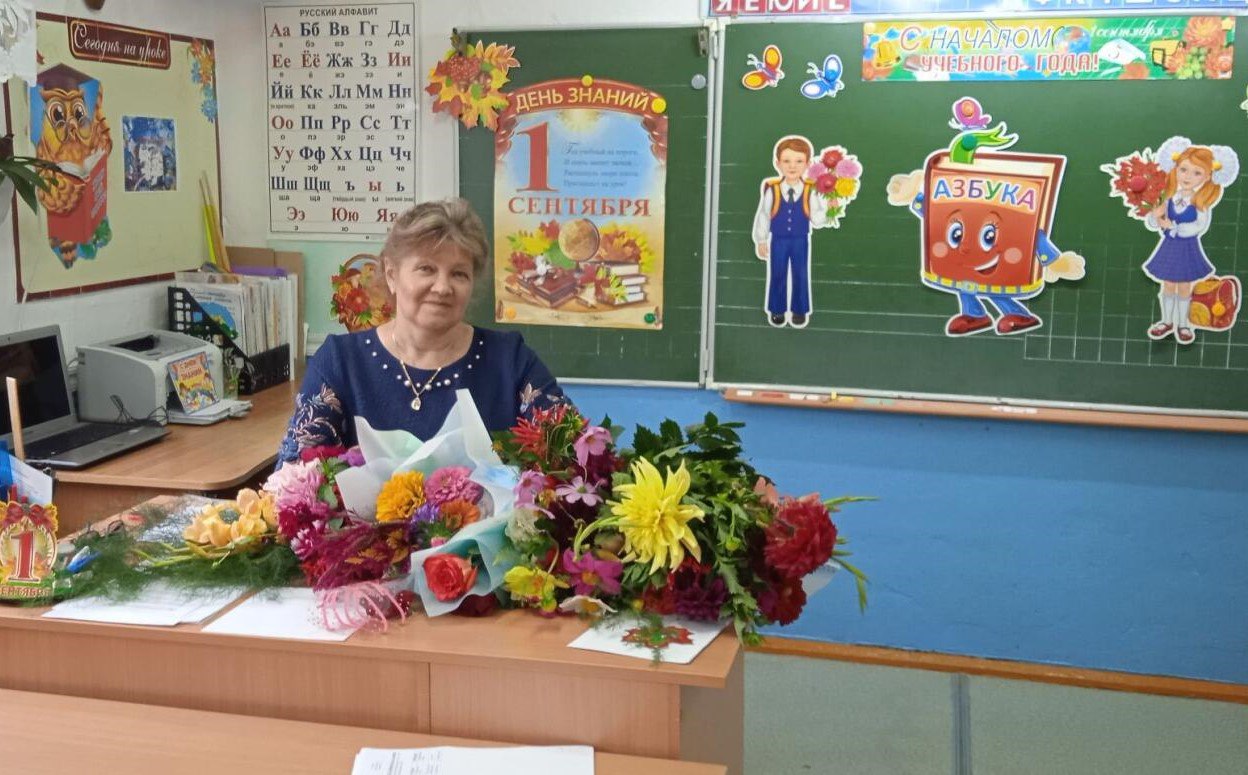 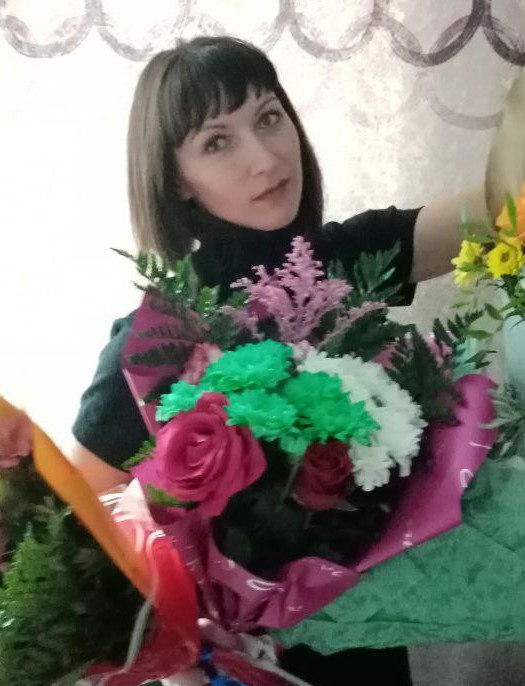 Куликова 
Татьяна 
Алексеевна
Ческидова 
Любовь Александровна
Трубина 
Светлана 
Петровна
Очилбоева 
Екатерина 
Петровна
Некричевская 
Светлана 
Михайловна
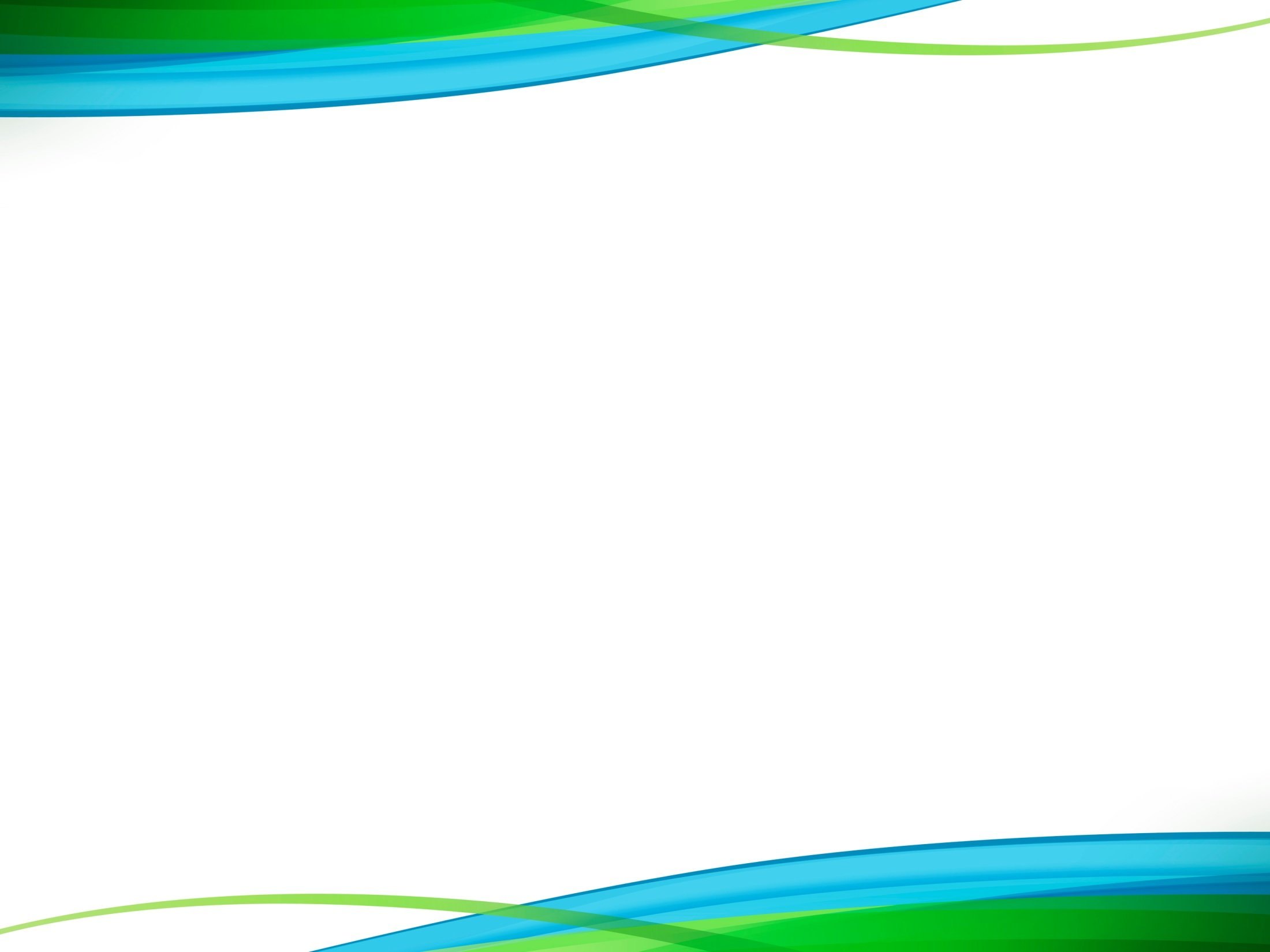 ВОСПИТАТЕЛЬ ГОДА
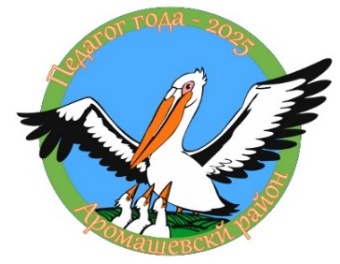 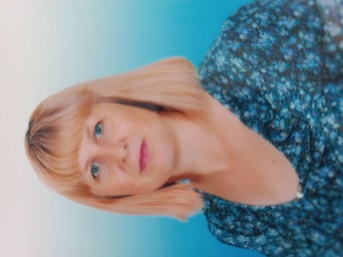 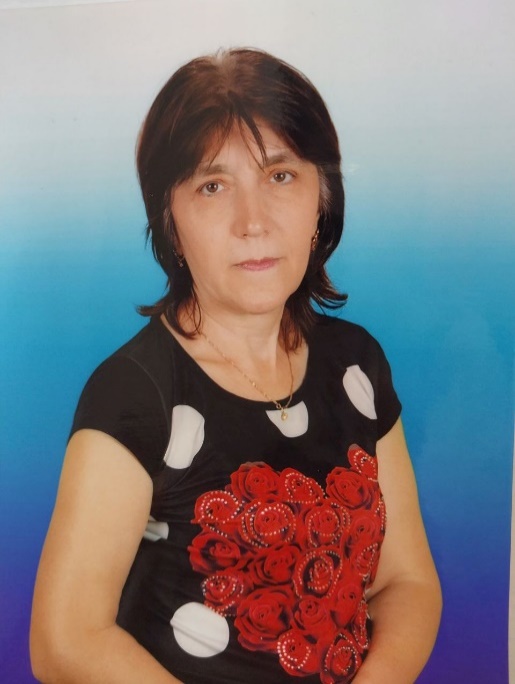 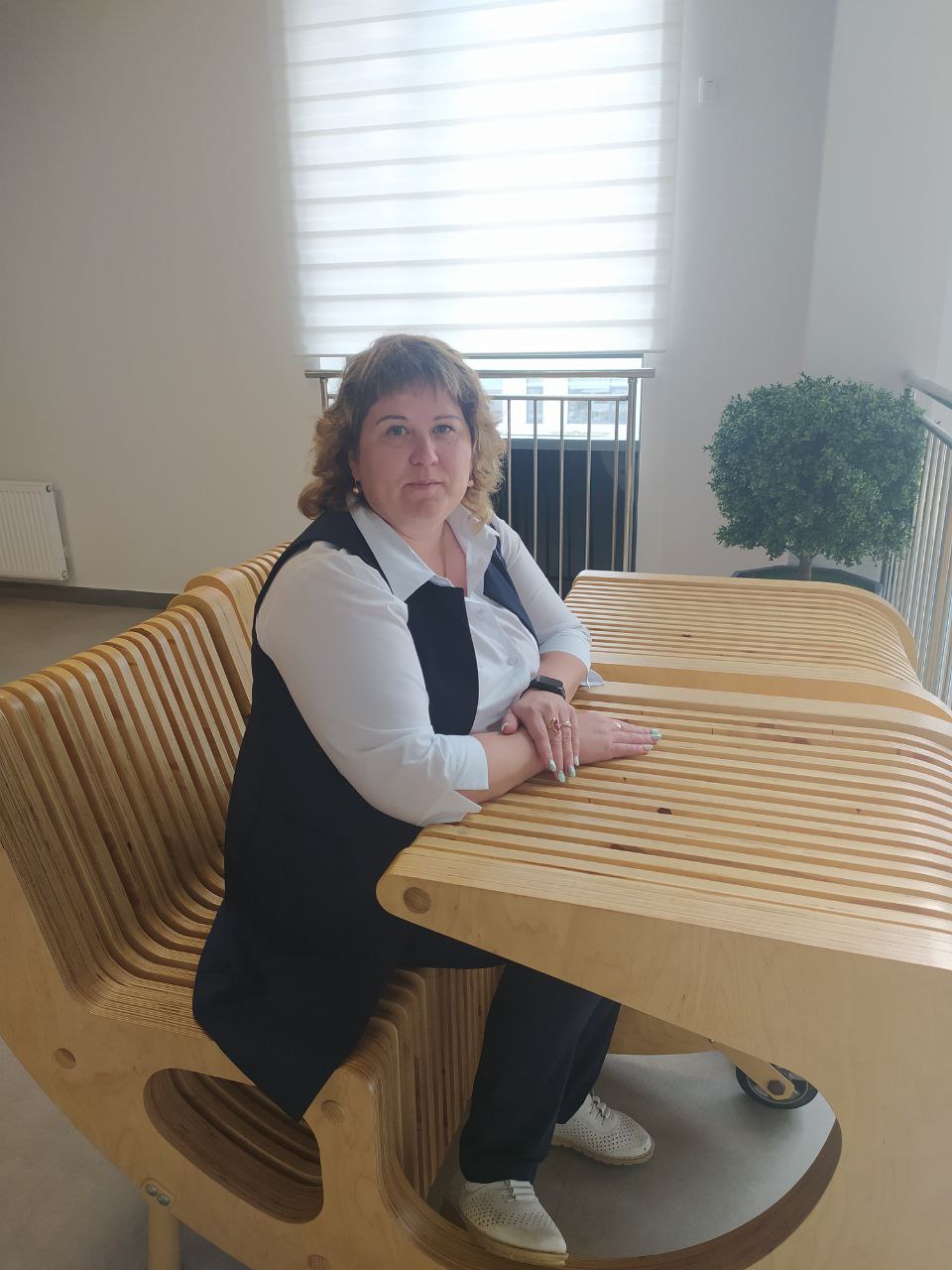 Сезева 
Елена 
Юрьевна
Карманова 
Светлана 
Григорьевна
Орлова 
Валентина Николаевна
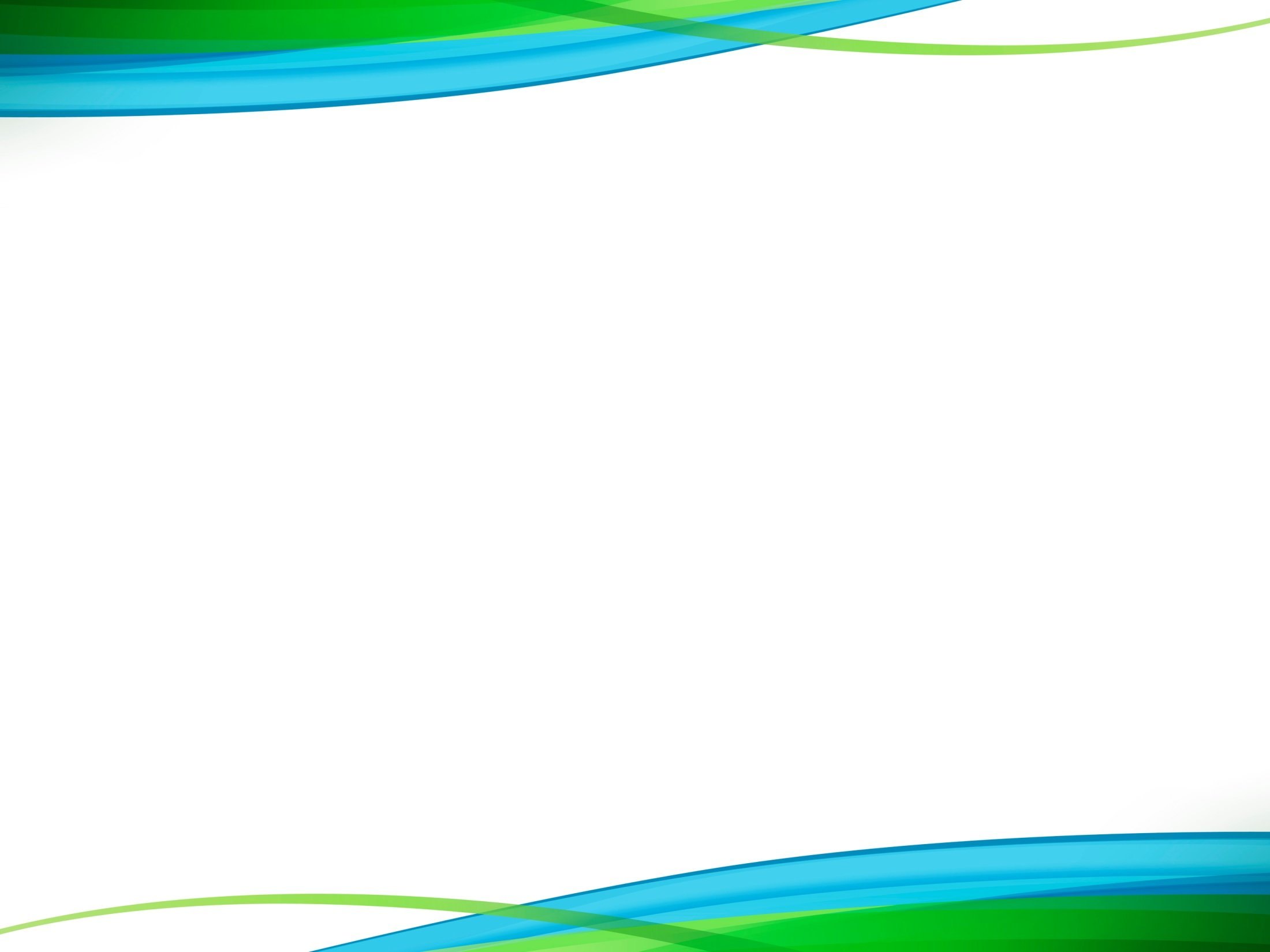 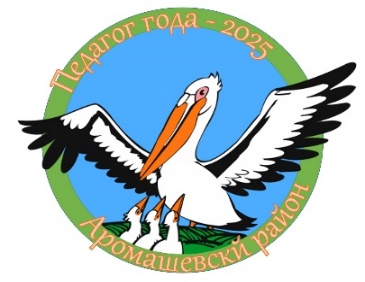 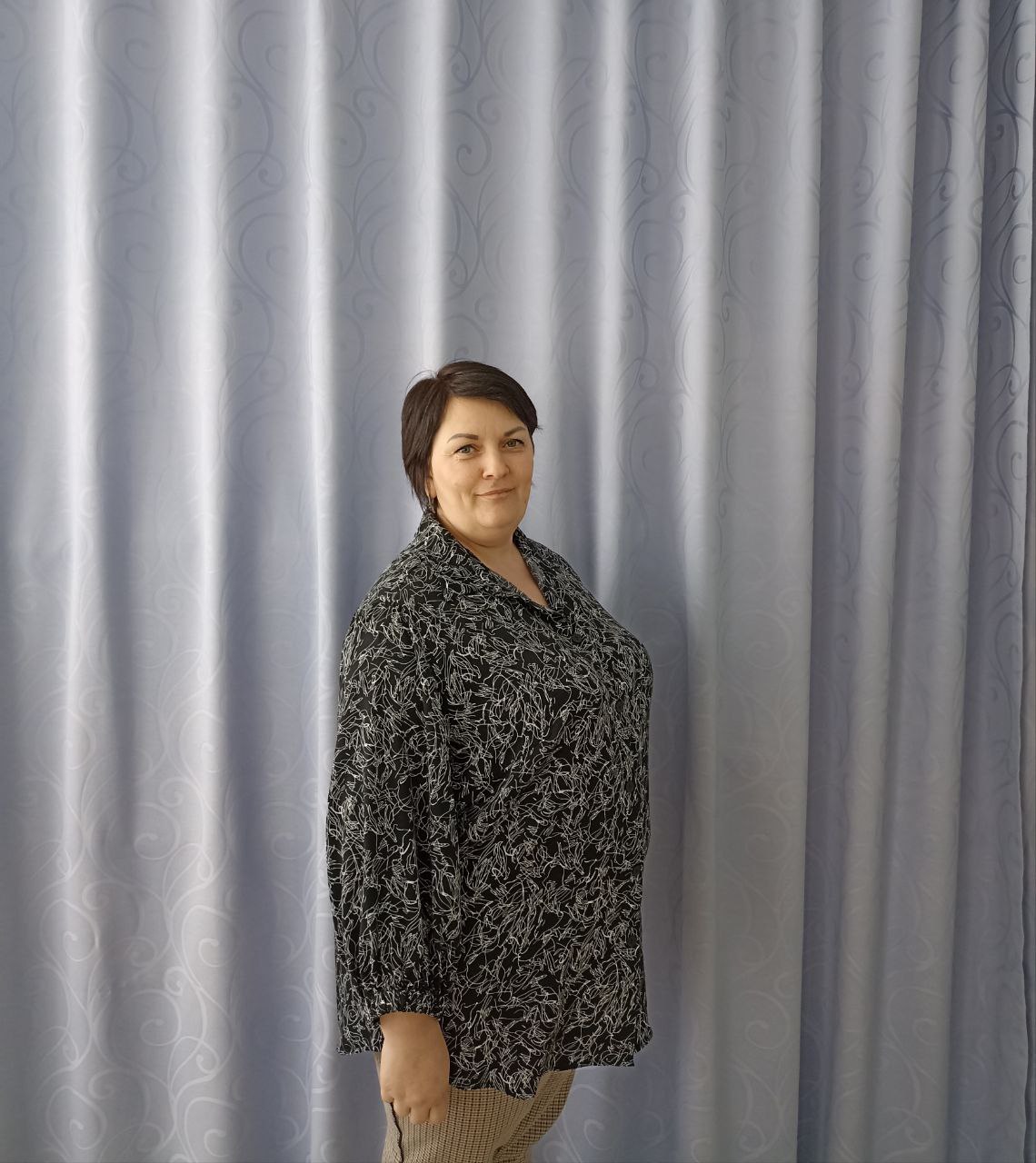 ОТКРЫТОЕ ЗАНЯТИЕ ПО ФГОС
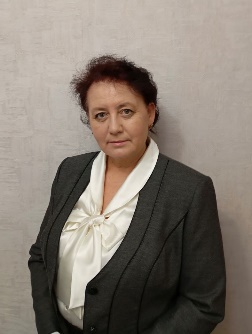 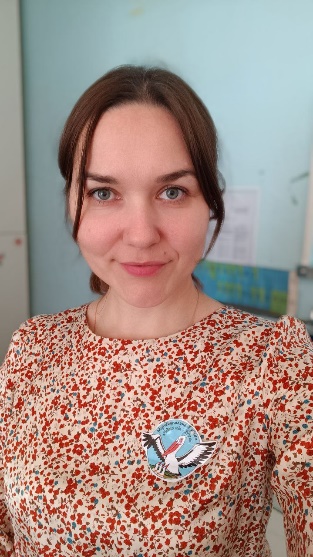 Булатова 
Олеся 
Юрьевна
Новикова
Татьяна 
Анатольевна
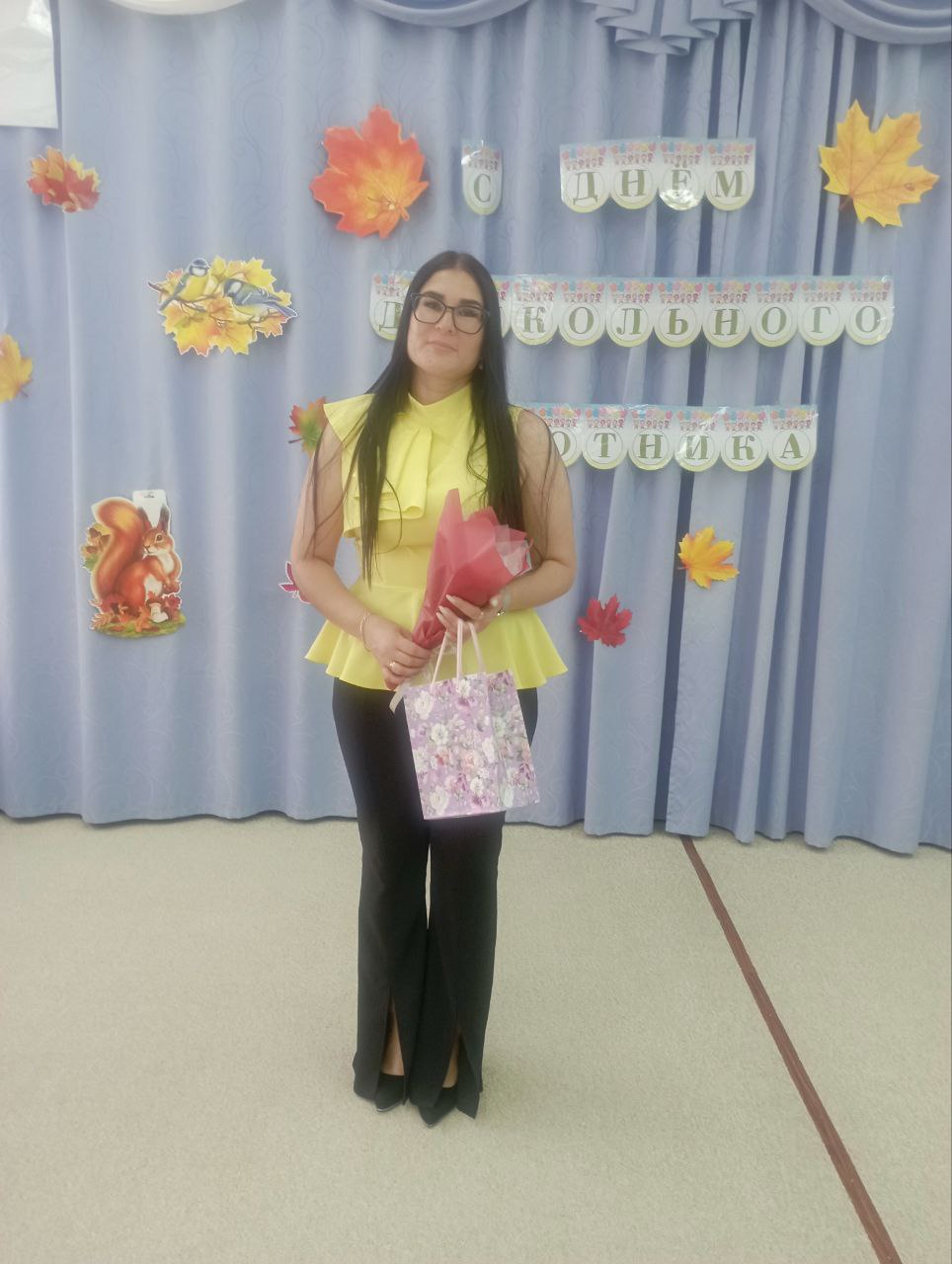 Петрина 
Светлана 
Васильевна
Пшеницына 
Наталья 
Валерьевна
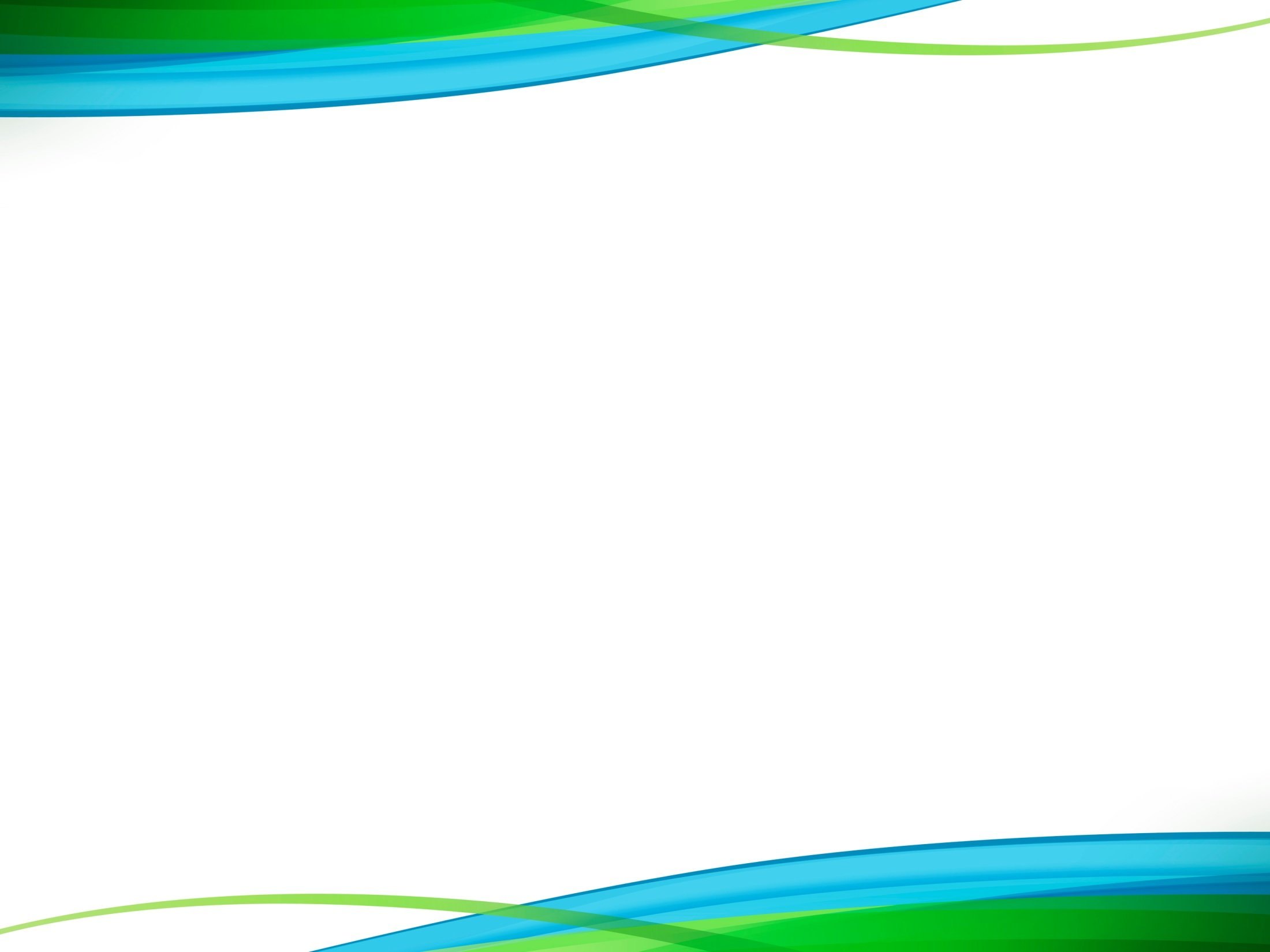 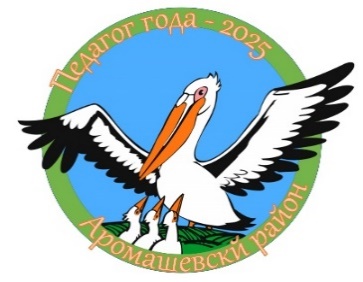 ОТКРЫТОЕ ЗАНЯТИЕ ПО ФГОС
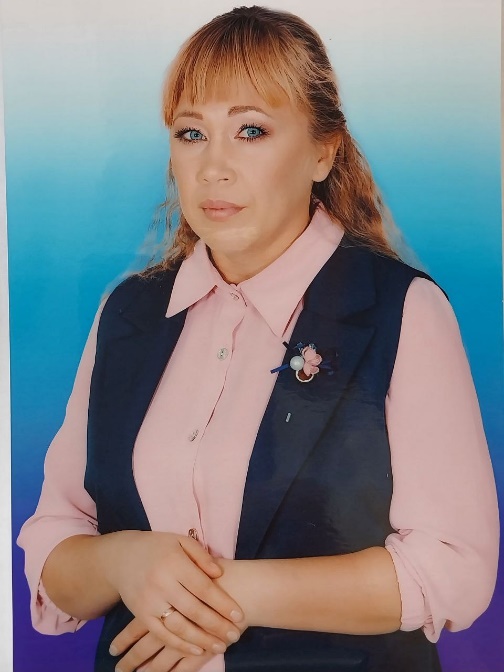 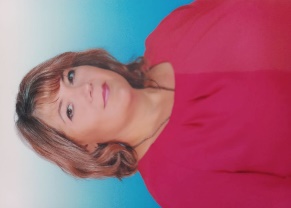 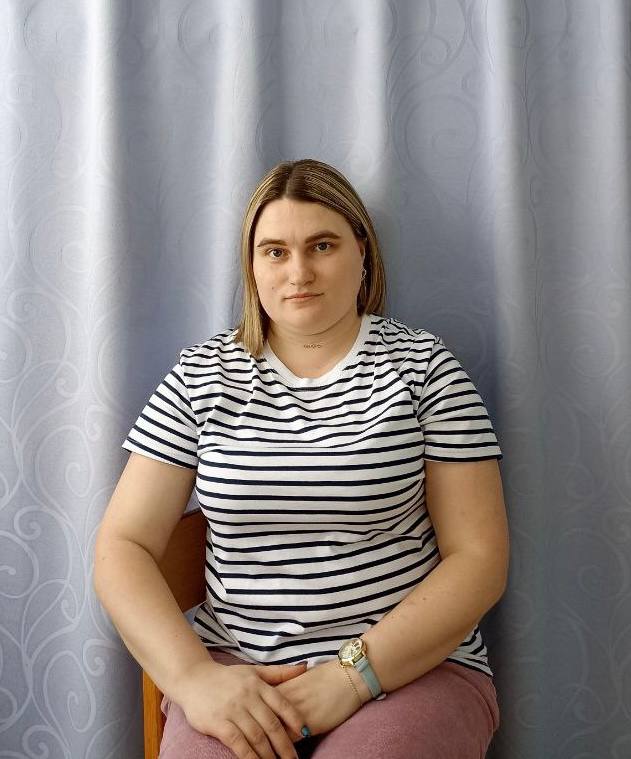 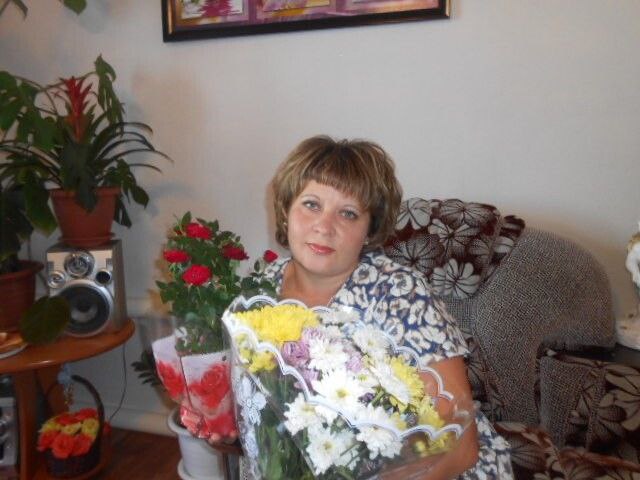 Майер 
Галина 
Викторовна
Соколова 
Ирина 
Сергеевна
Денисова 
Наталья 
Ивановна
Морозова 
Галина 
Анатольевна
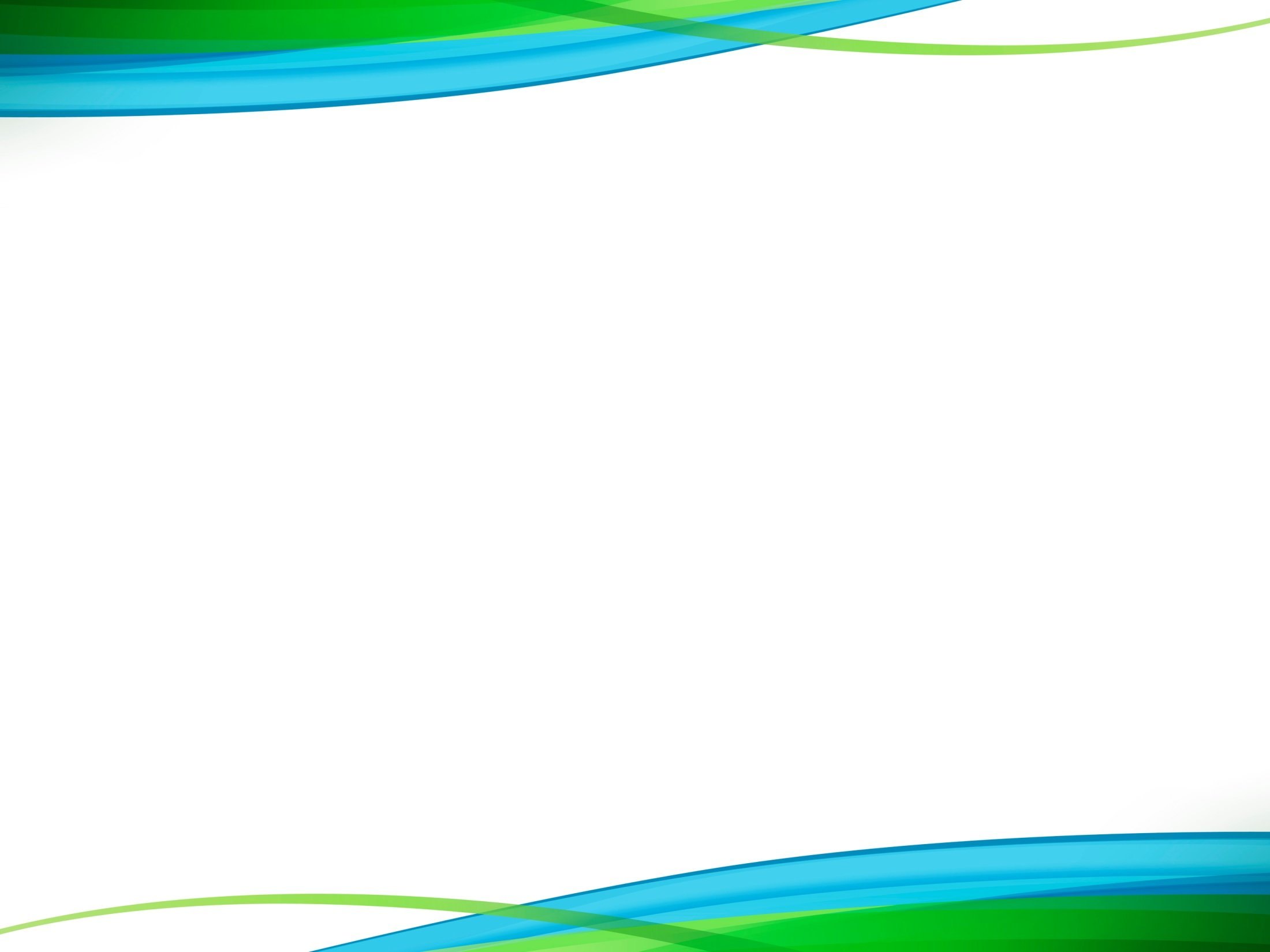 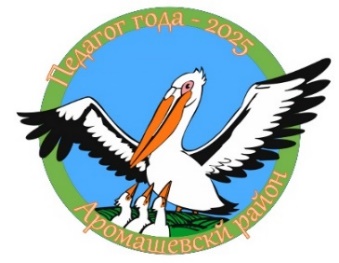 МОЯ МЕТОДИЧЕСКАЯ РАЗРАБОТКА (воспитатель)
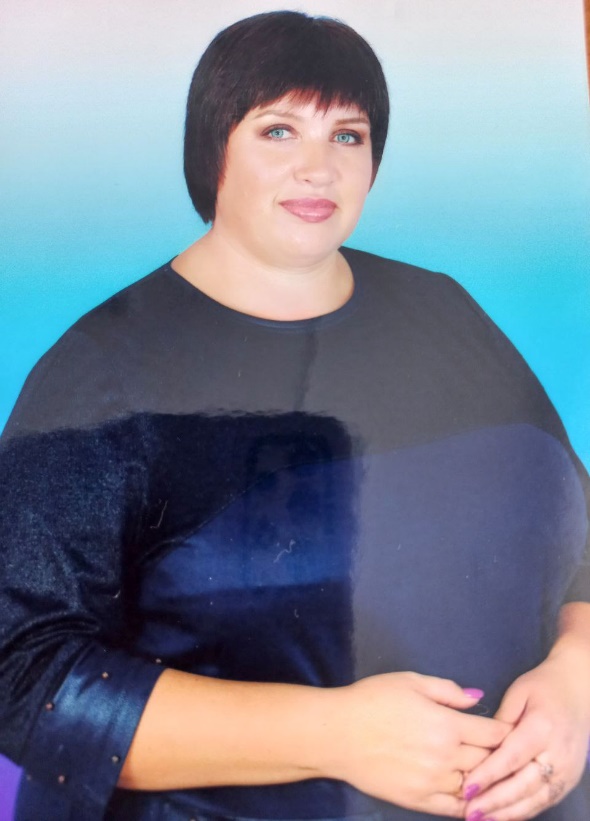 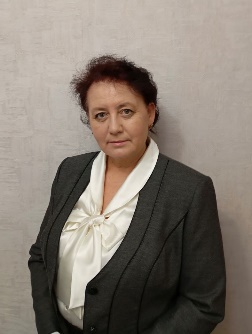 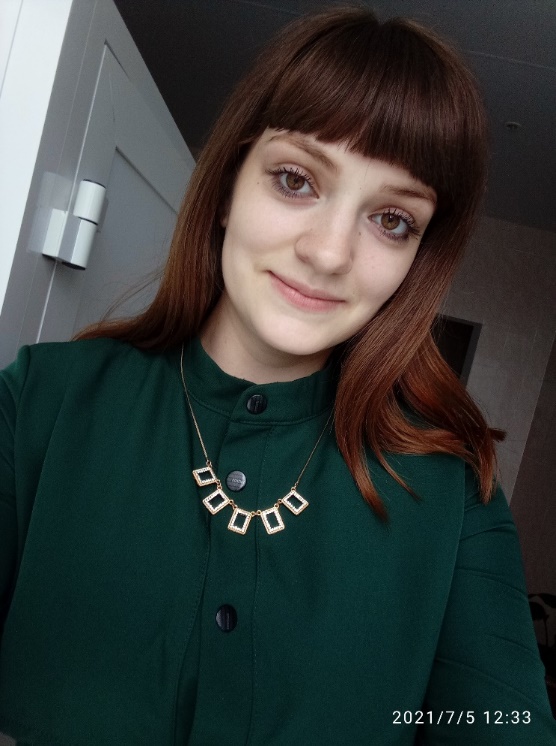 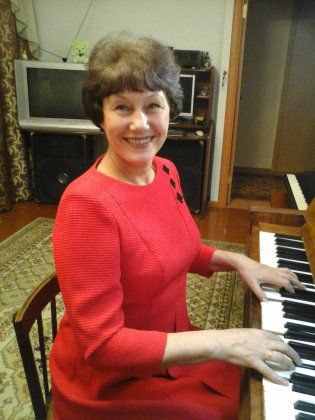 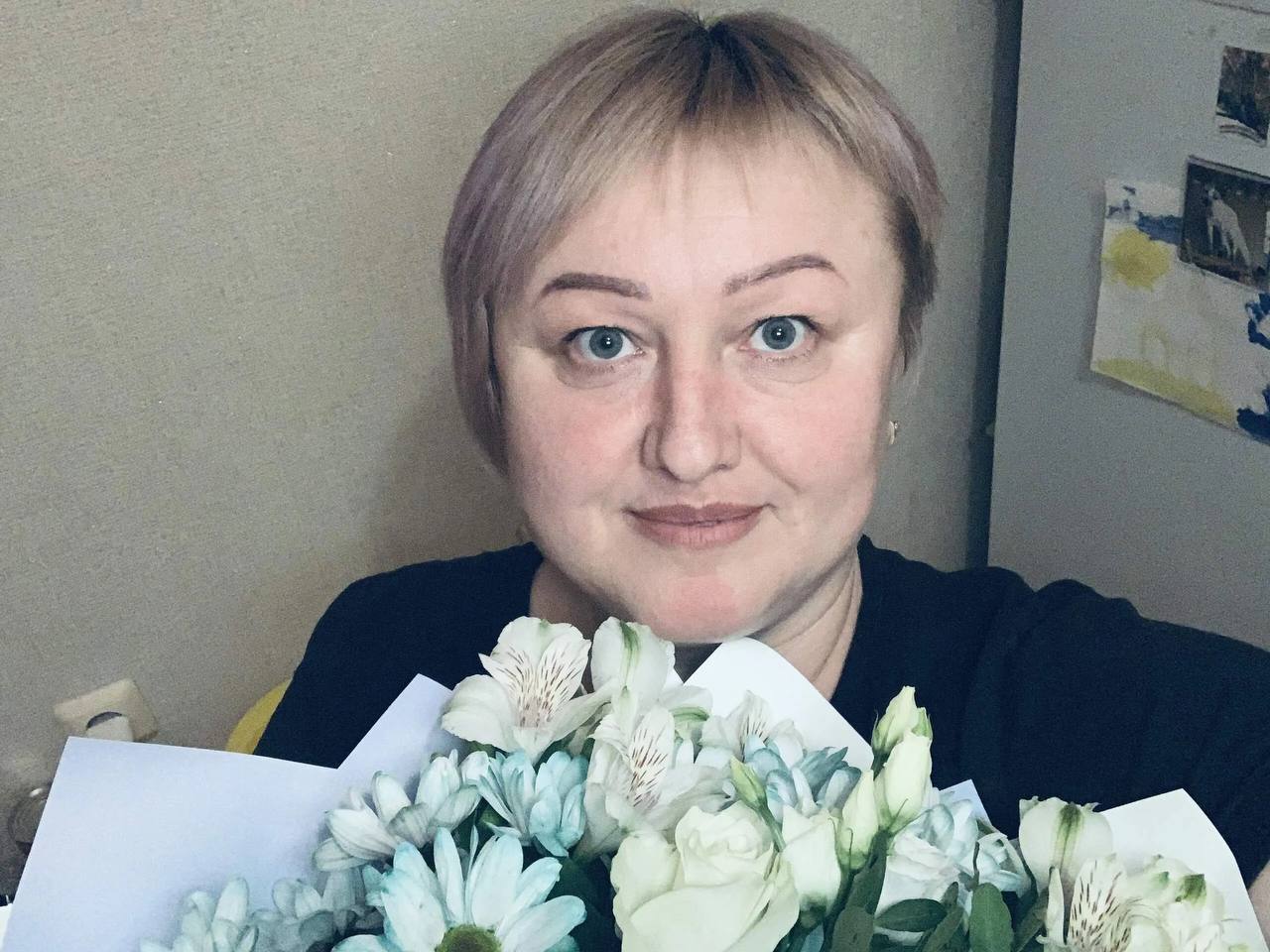 Новикова 
Татьяна 
Анатольевна
Мухаметянова 
Ирина 
Юрьевна
Булатова 
Виктория 
Викторовна
Мартыненко 
Наталья 
Николаевна
Александрова 
Екатерина 
Александровна
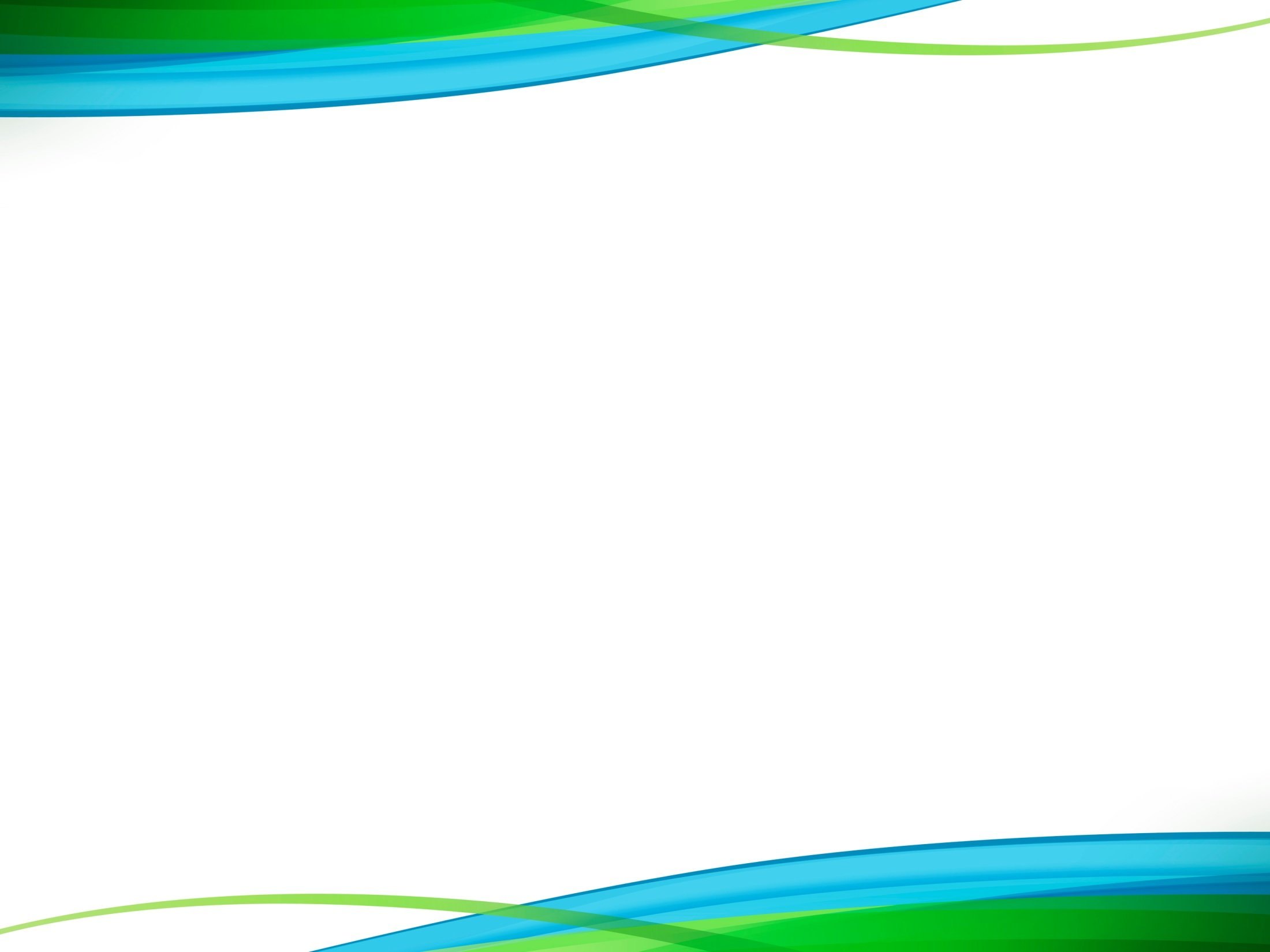 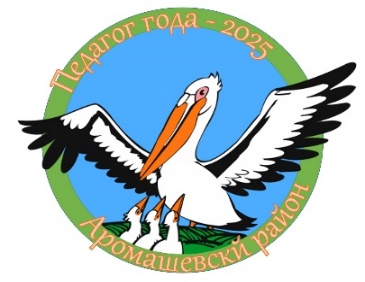 МОЯ МЕТОДИЧЕСКАЯ РАЗРАБОТКА (воспитатель)
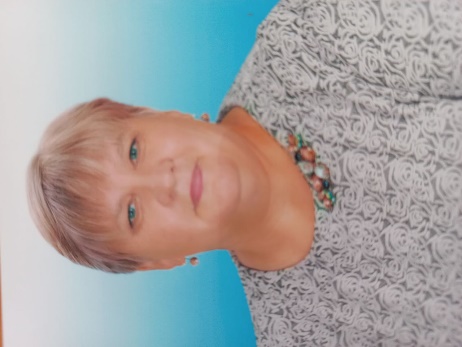 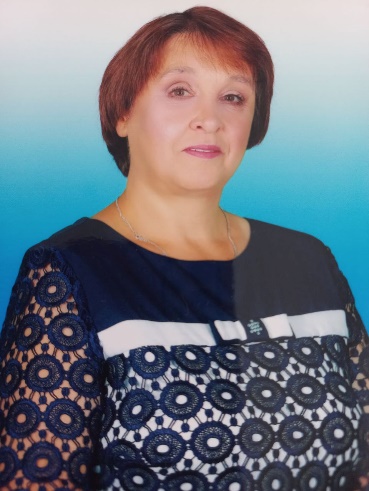 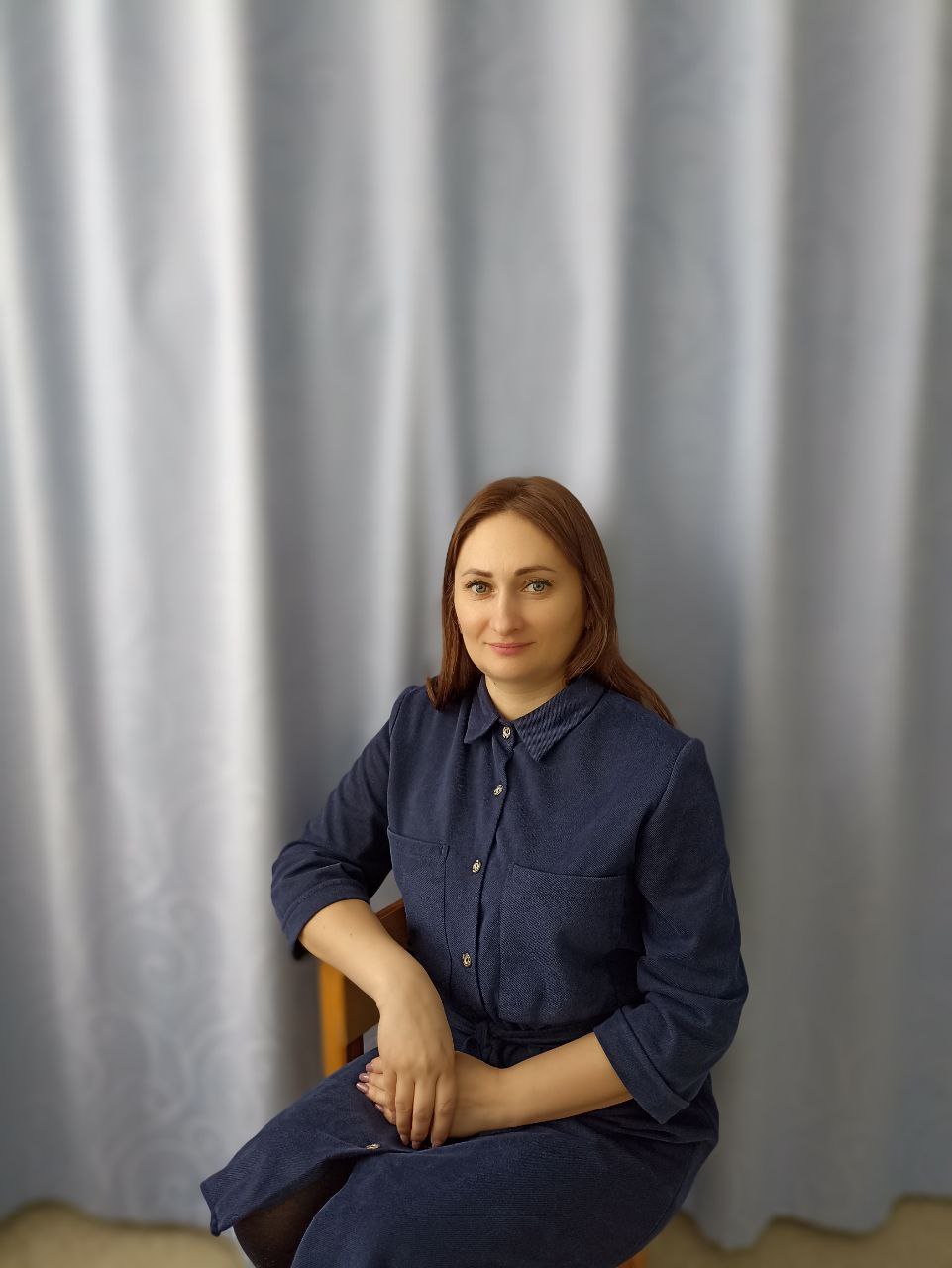 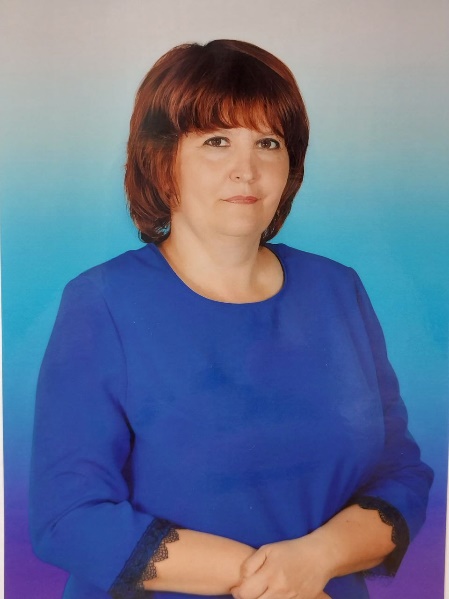 Сергеева
Елена 
Петровна
Лежнева 
Светлана 
Халимовна
Боярских 
Ирина 
Александровна
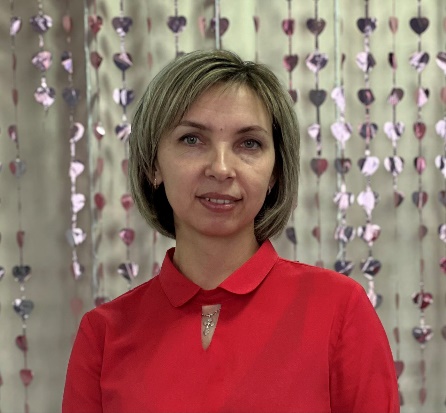 Кендысь 
Лариса 
Владимировна
Дощинская 
Татьяна 
Александровна
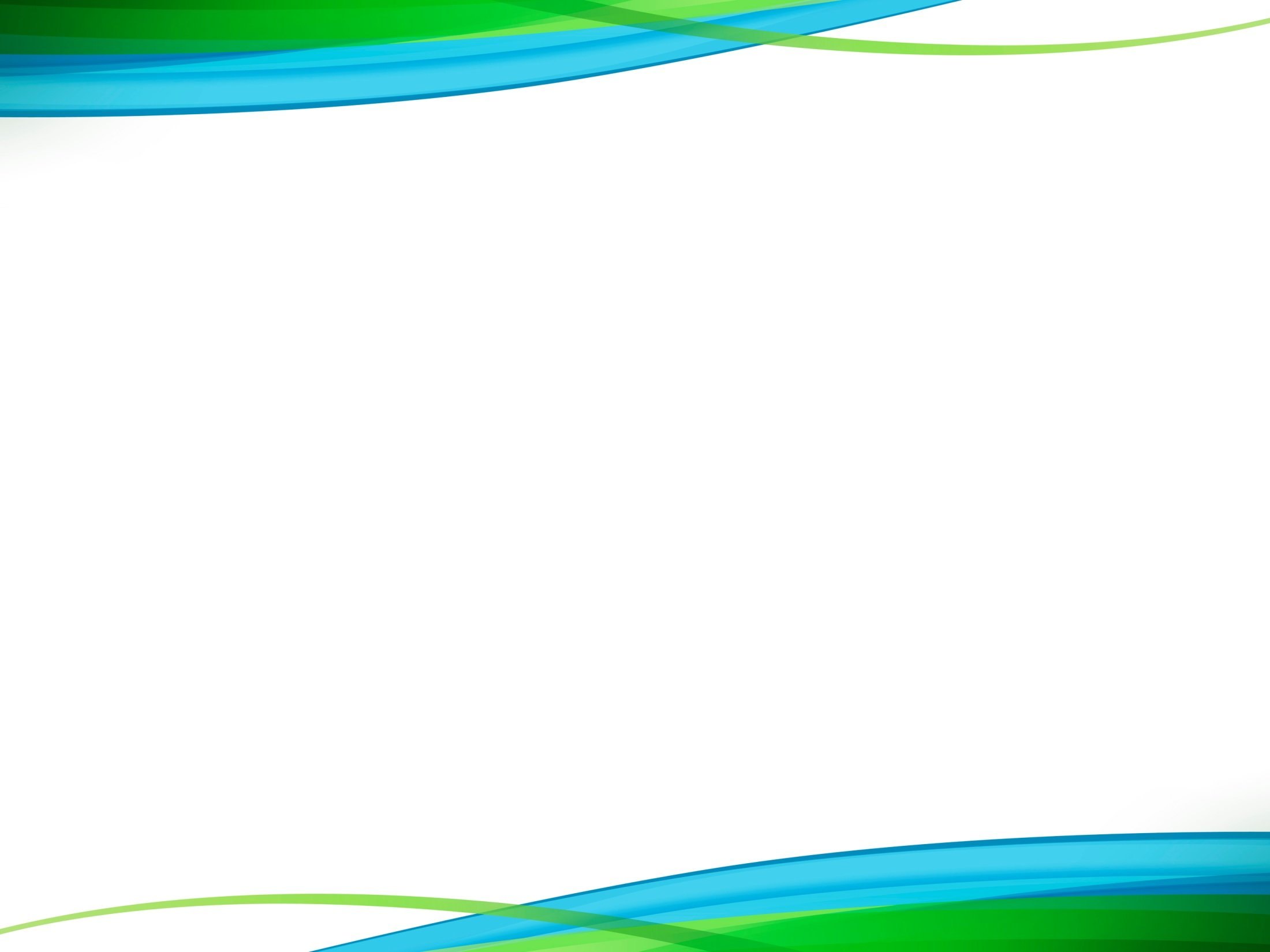 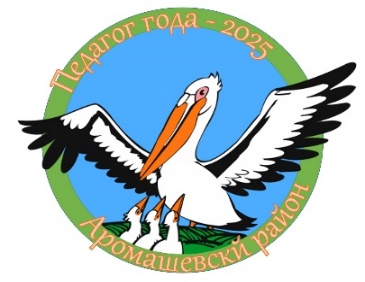 МОЯ МЕТОДИЧЕСКАЯ РАЗРАБОТКА (воспитатель)
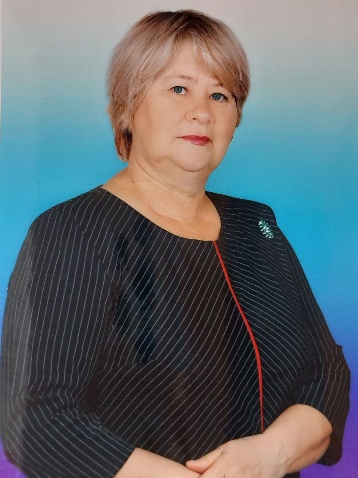 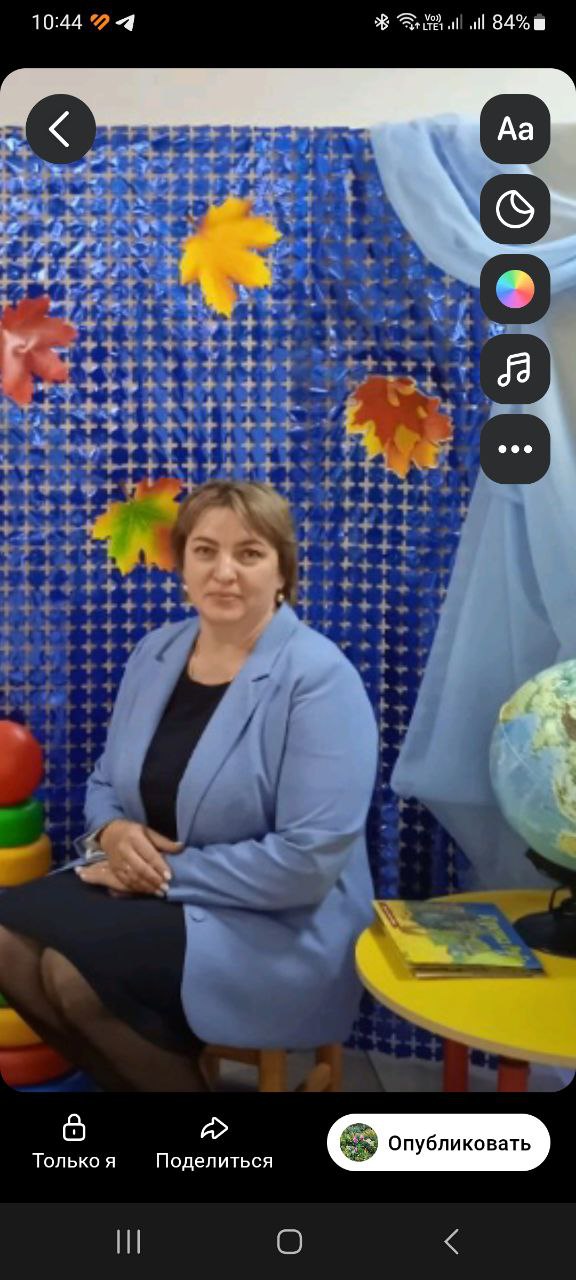 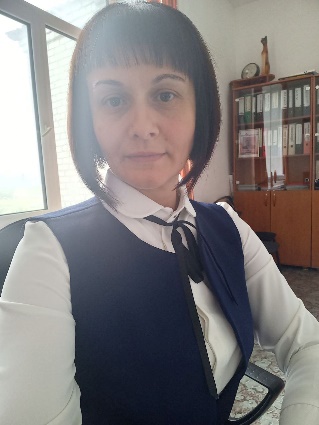 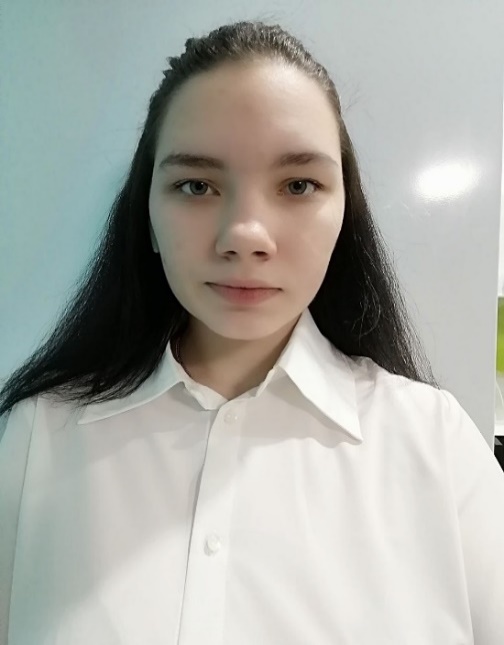 Лесина 
Людмила 
Тимофеевна
Москвина 
Татьяна 
Валериевна
Пестерева 
Наталья 
Александровна
Репина 
Виктория 
Константиновна
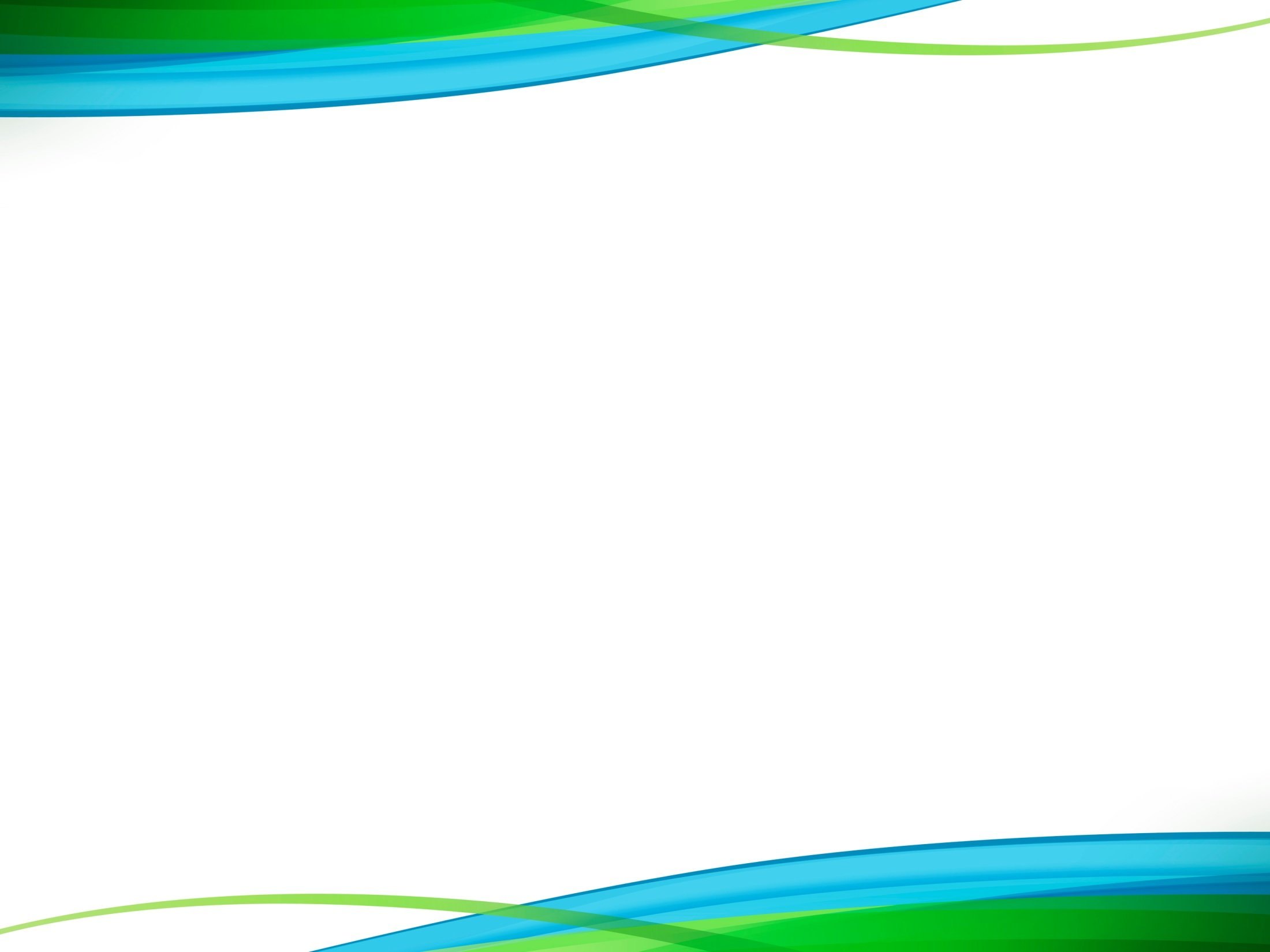 ПЕДАГОГИЧЕСКИЙ ДЕБЮТ (учитель)
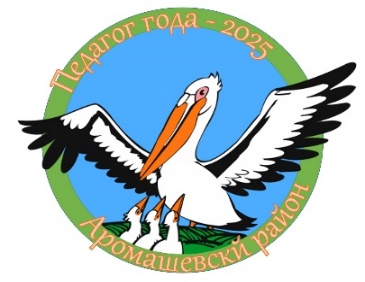 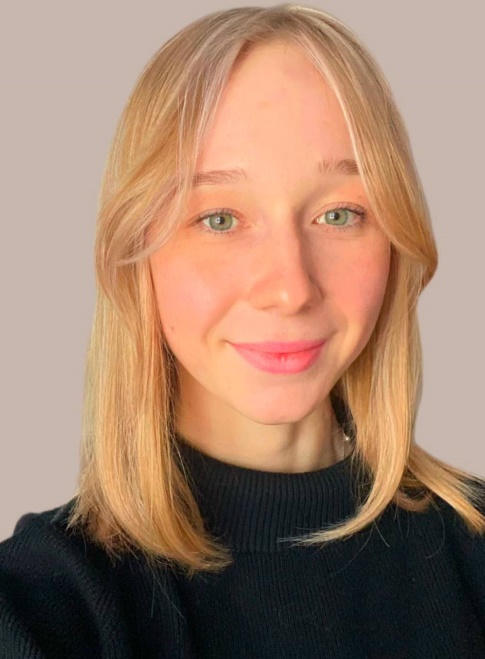 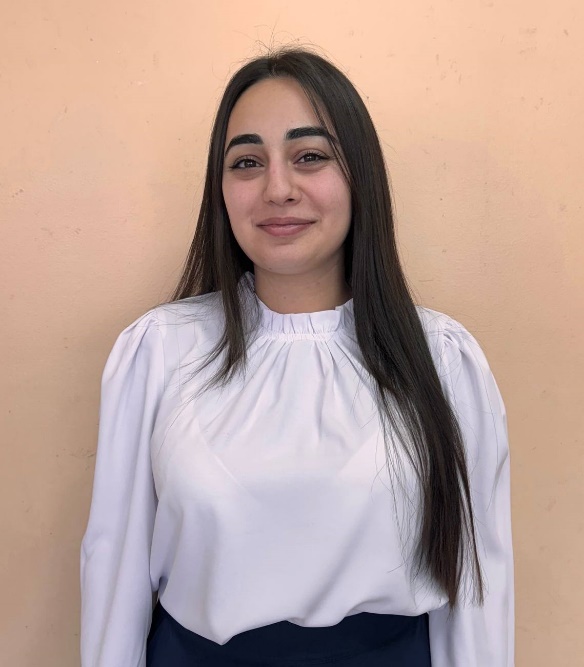 Тараданова 
Ирина Викторовна
Гогадзе 
Анита Гочовна
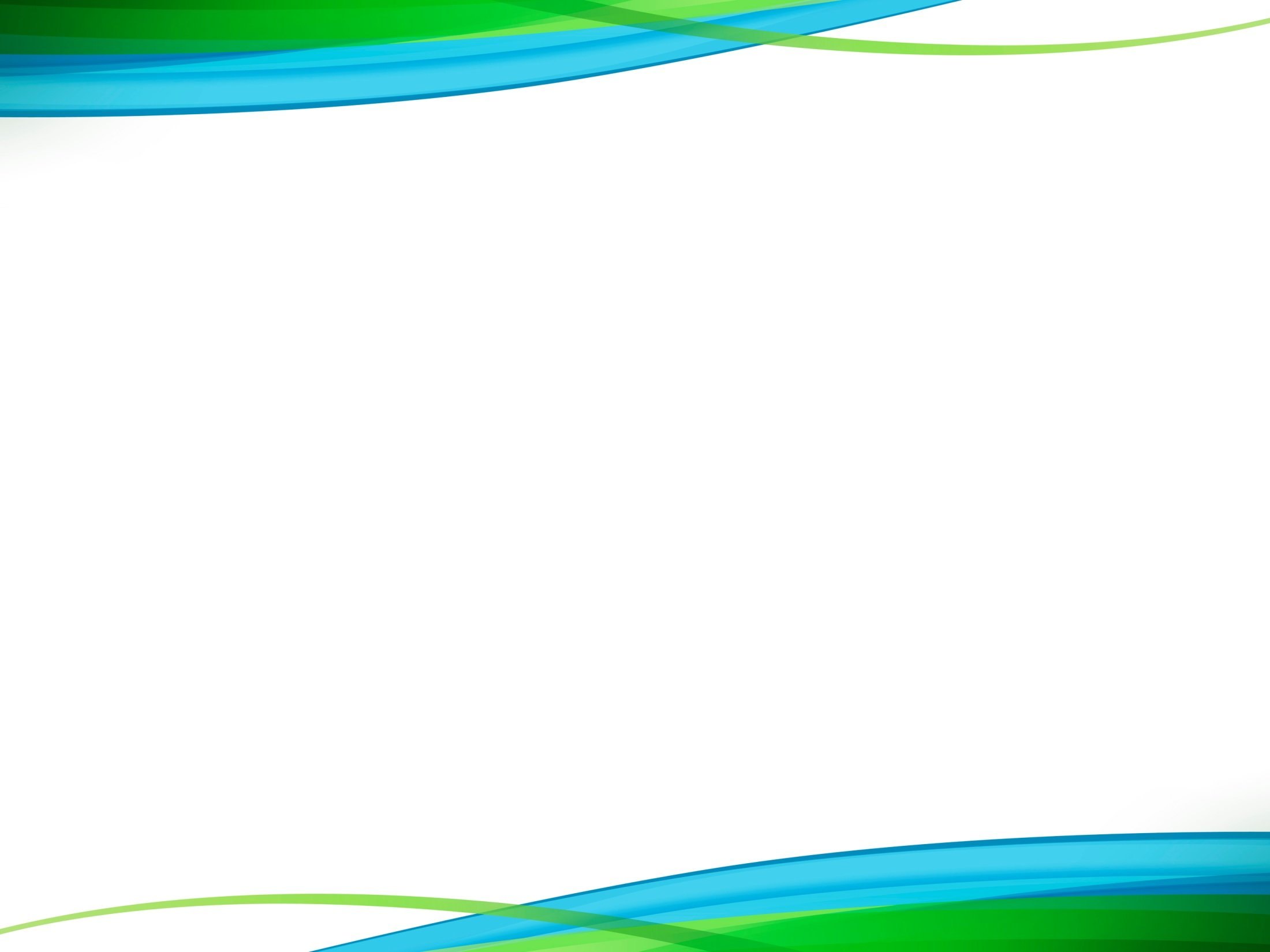 УЧИТЕЛЬ-ДЕФЕКТОЛОГ ГОДА
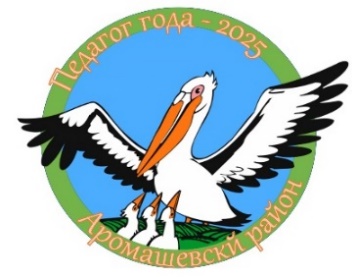 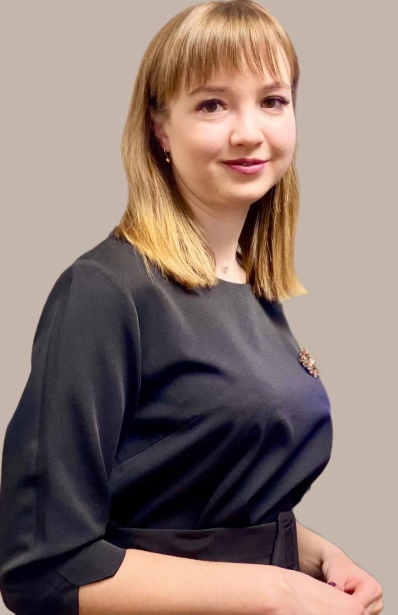 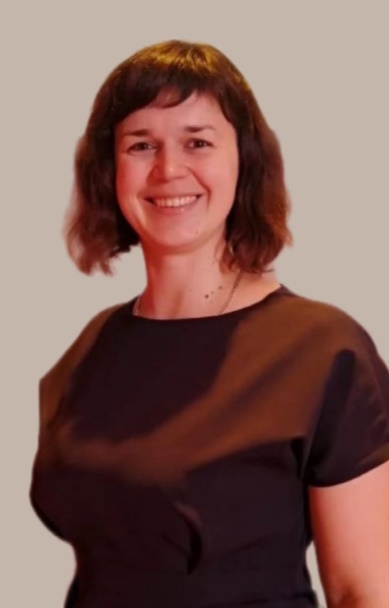 Бутакова 
Татьяна Владимировна
Репина 
Кристина Максимовна
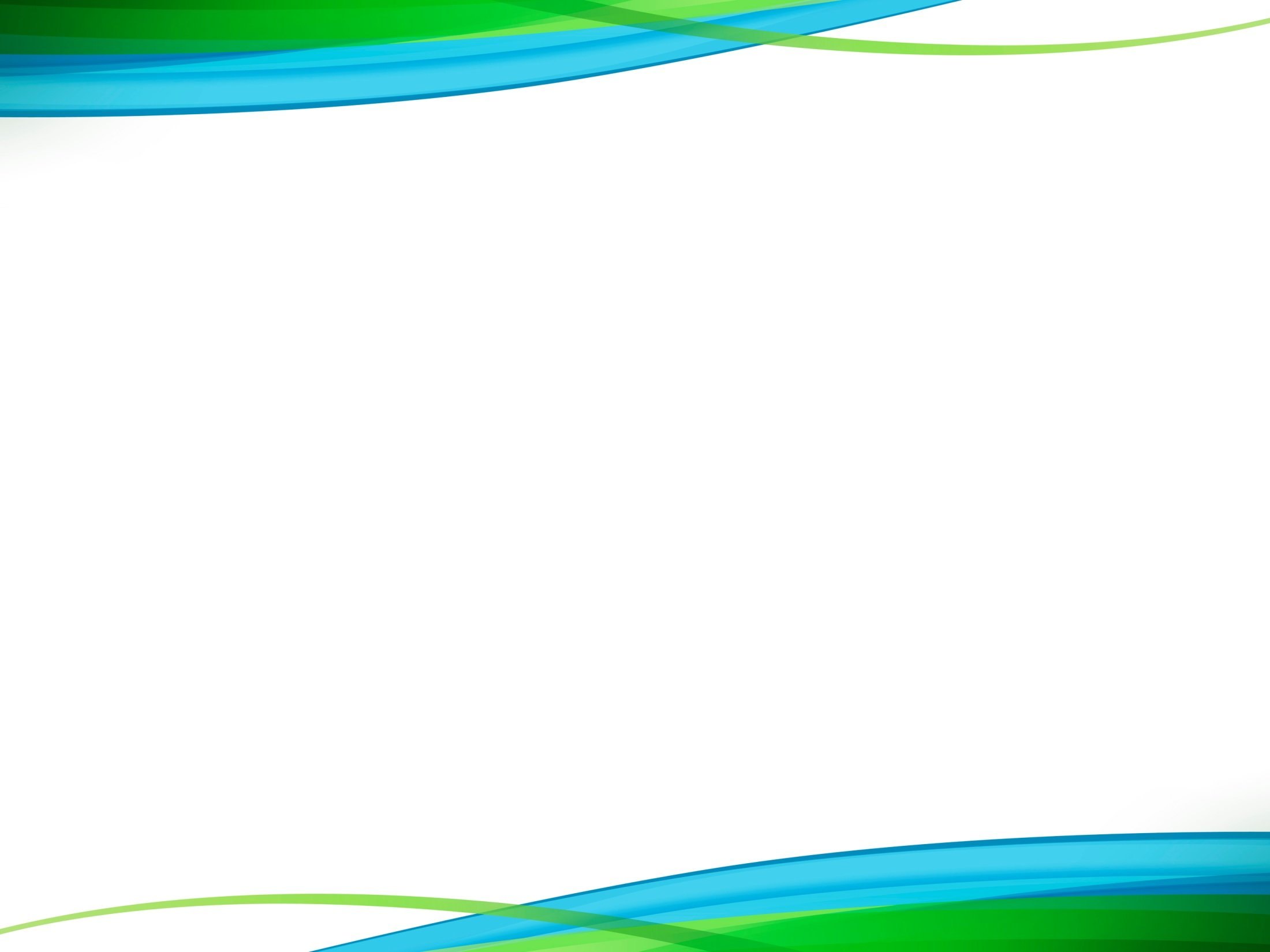 КЛАССНЫЙ РУКОВОДИТЕЛЬ ГОДА
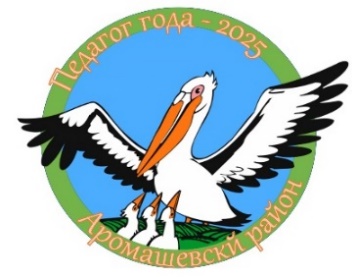 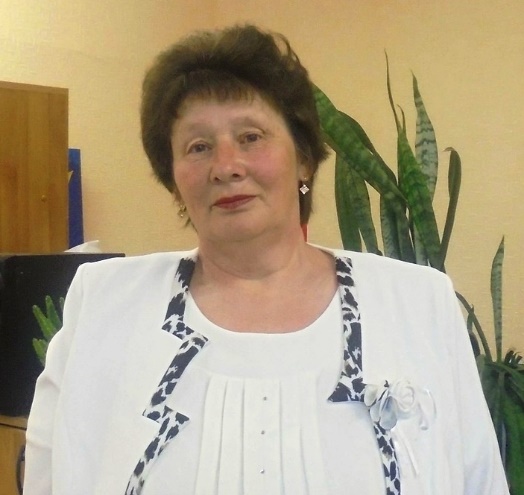 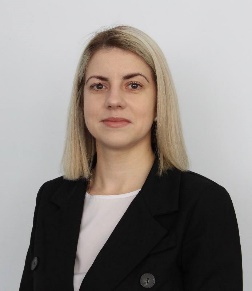 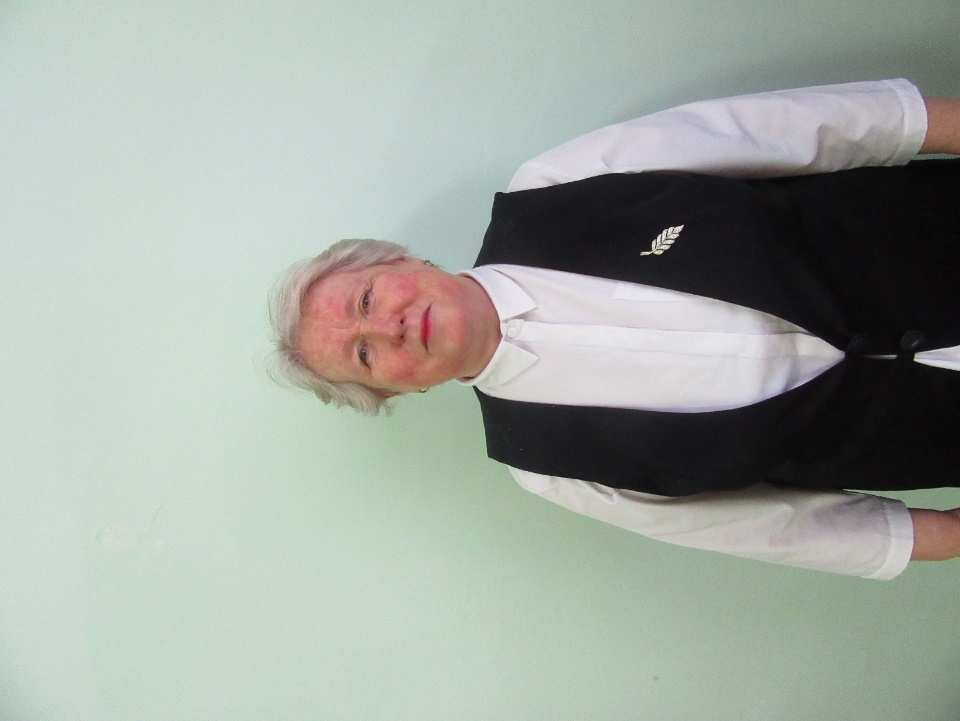 Степанюк 
Анна Андреевна
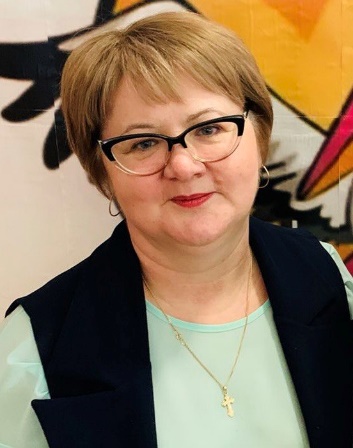 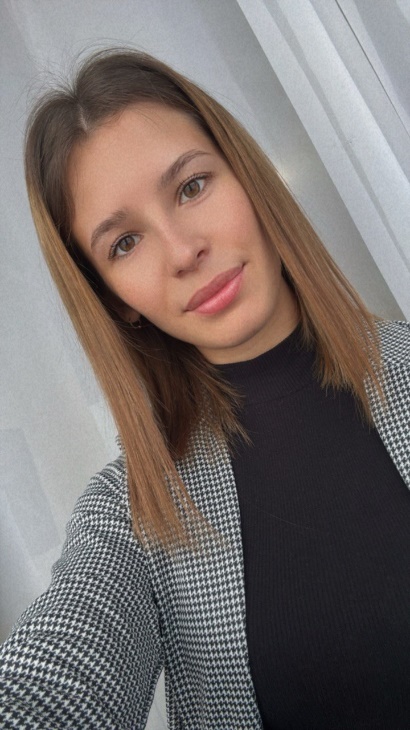 Лежнева 
Ирина Викторовна
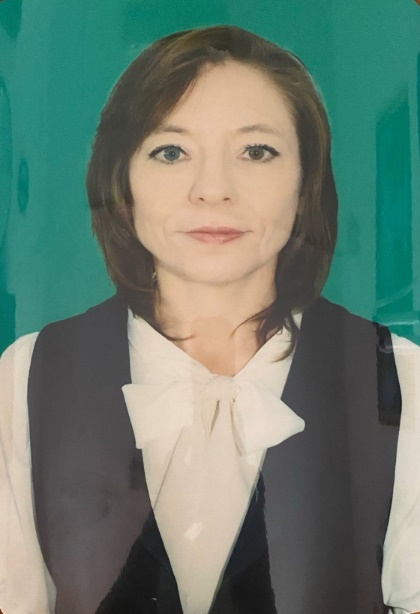 Литвинова
Татьяна Николаевна
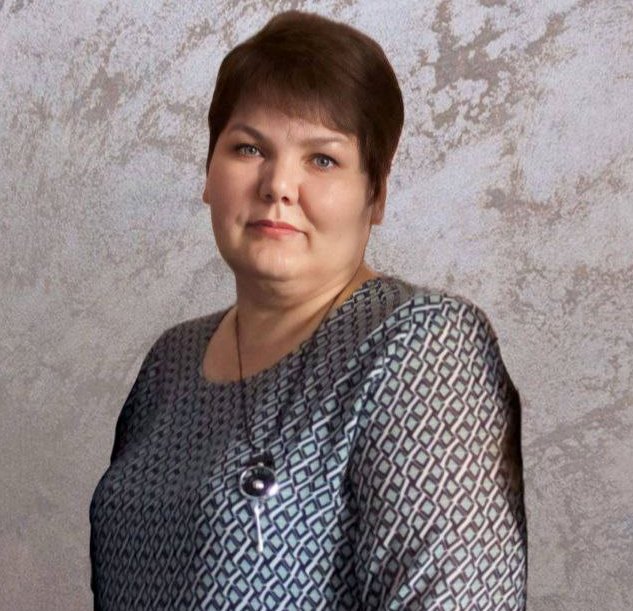 Левенкова 
Елена Валентиновна
Левенкова 
Наталья Евгеньевна
Носова 
Наталья Анатольевна
Аминова 
Татьяна Хамзевна
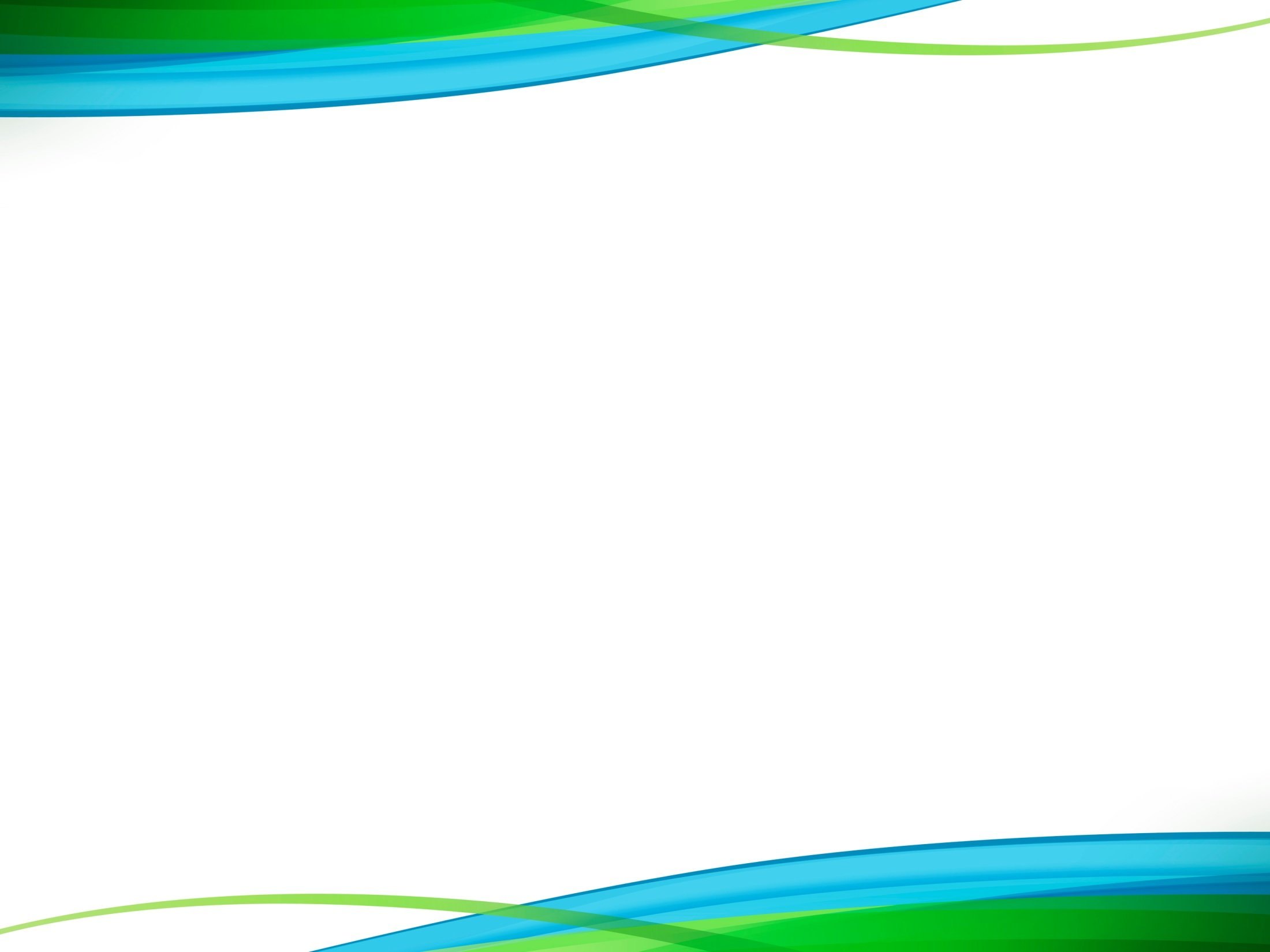 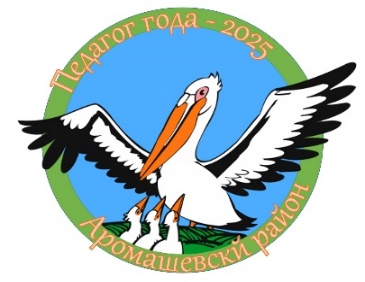 СЕРДЦЕ ОТДАЮ ДЕТЯМ
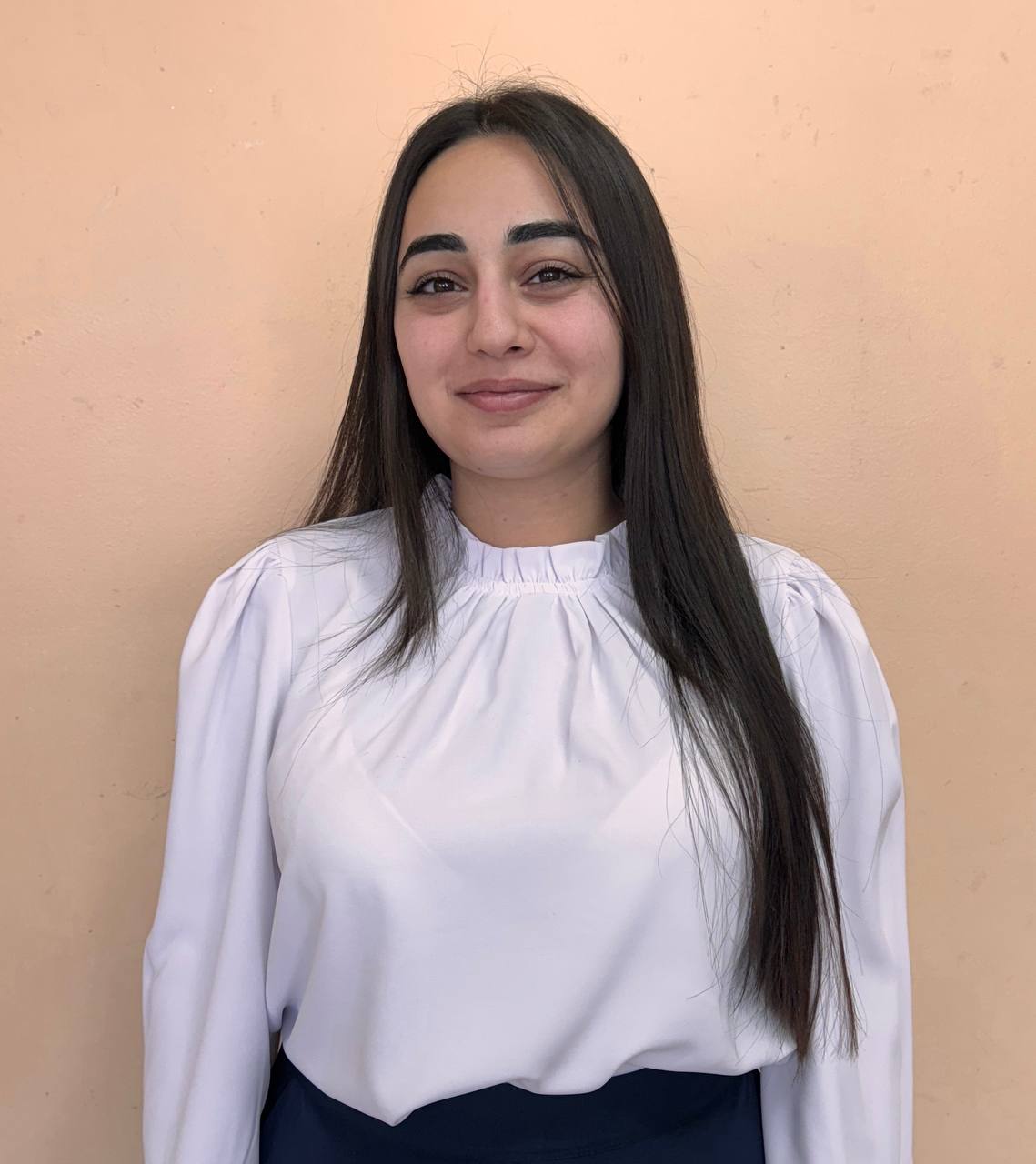 Гогадзе 
Анита Гочовна
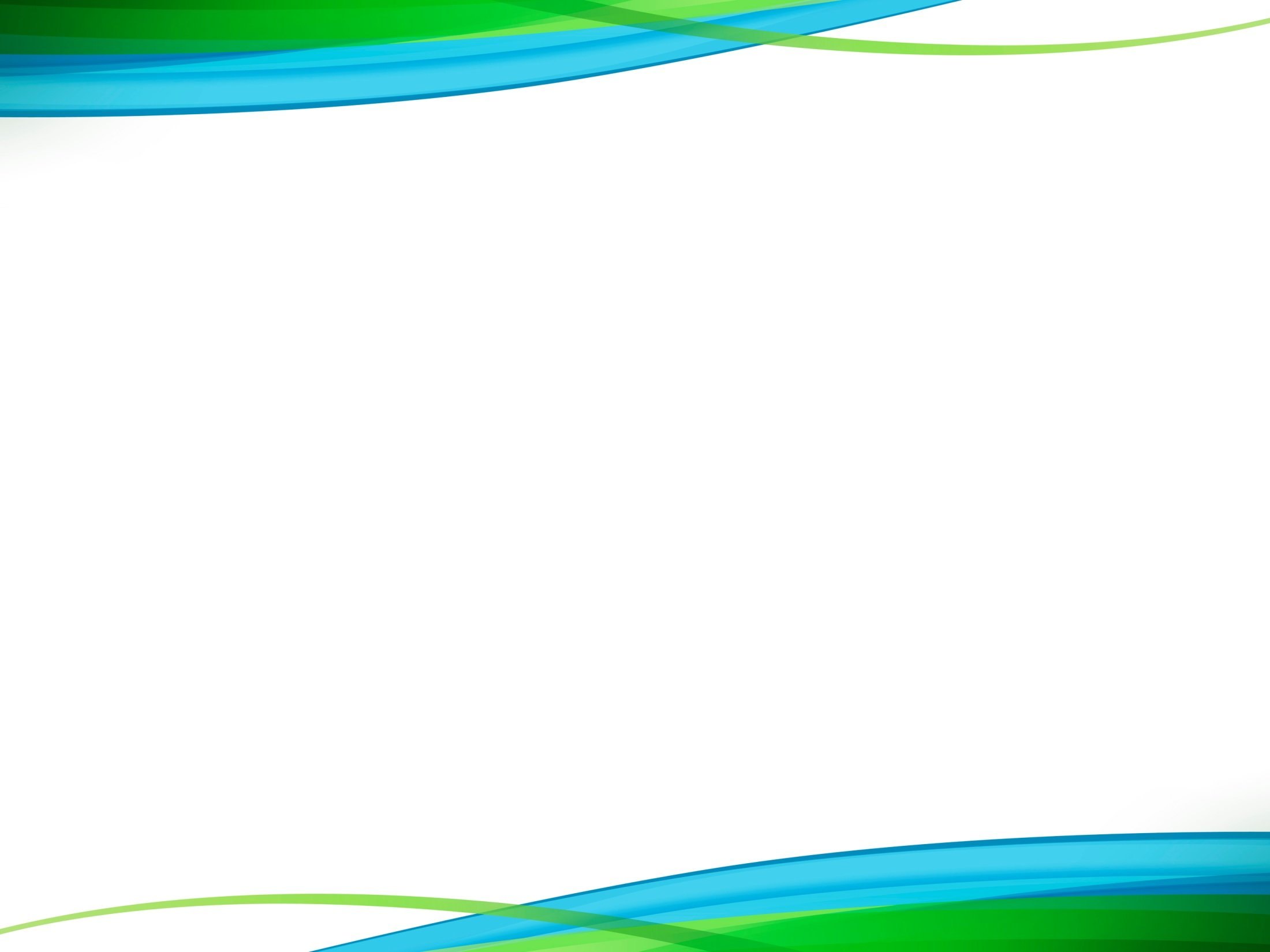 НАВИГАТОР ДЕТСТВА ГОДА
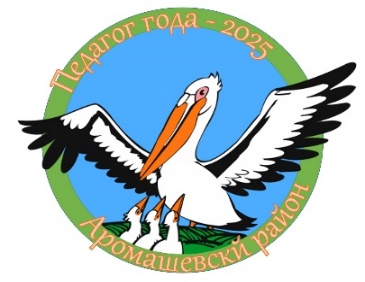 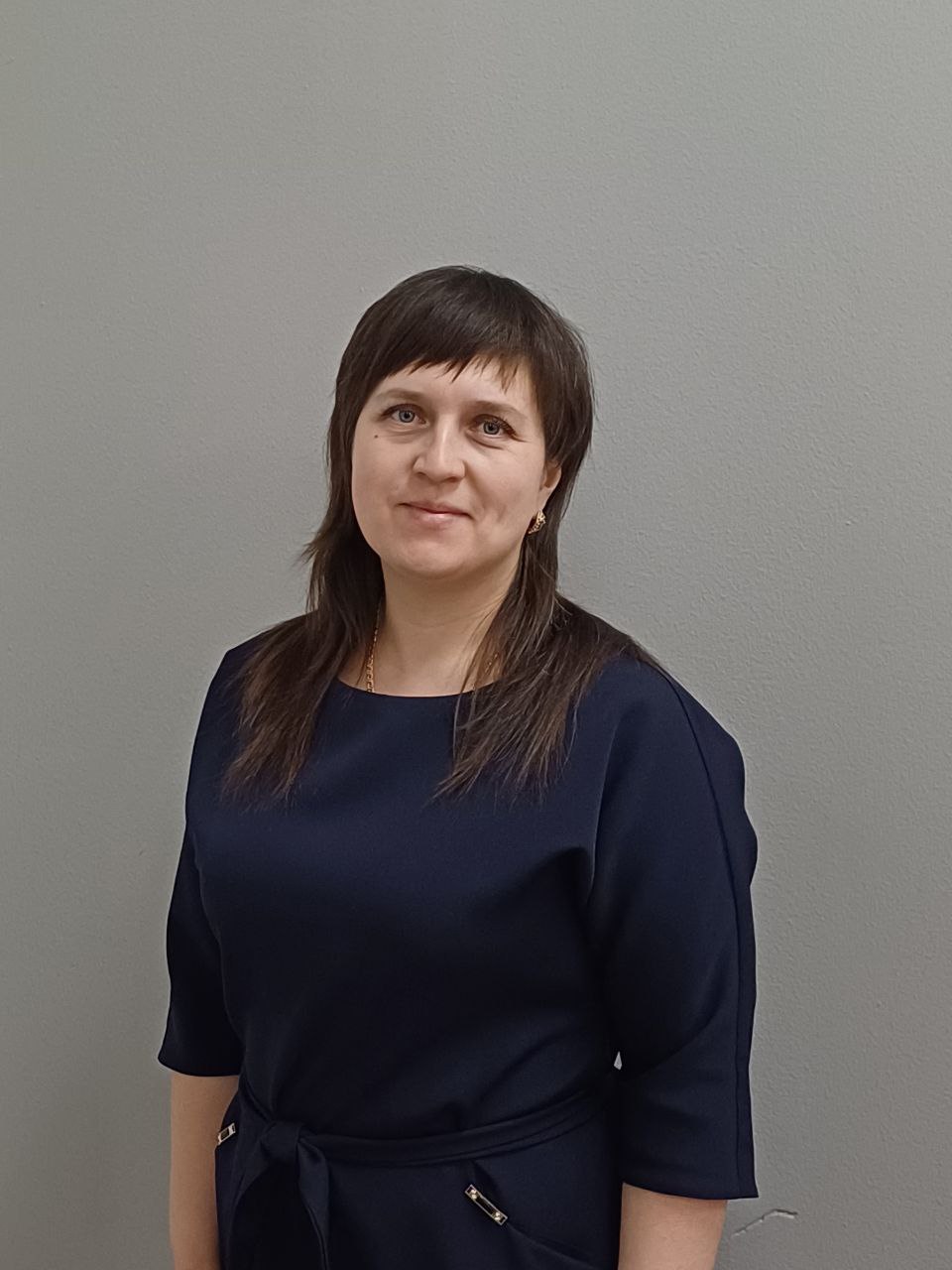 Матюк 
Марина Юрьевна
ДВЕ ЗВЕЗДЫ
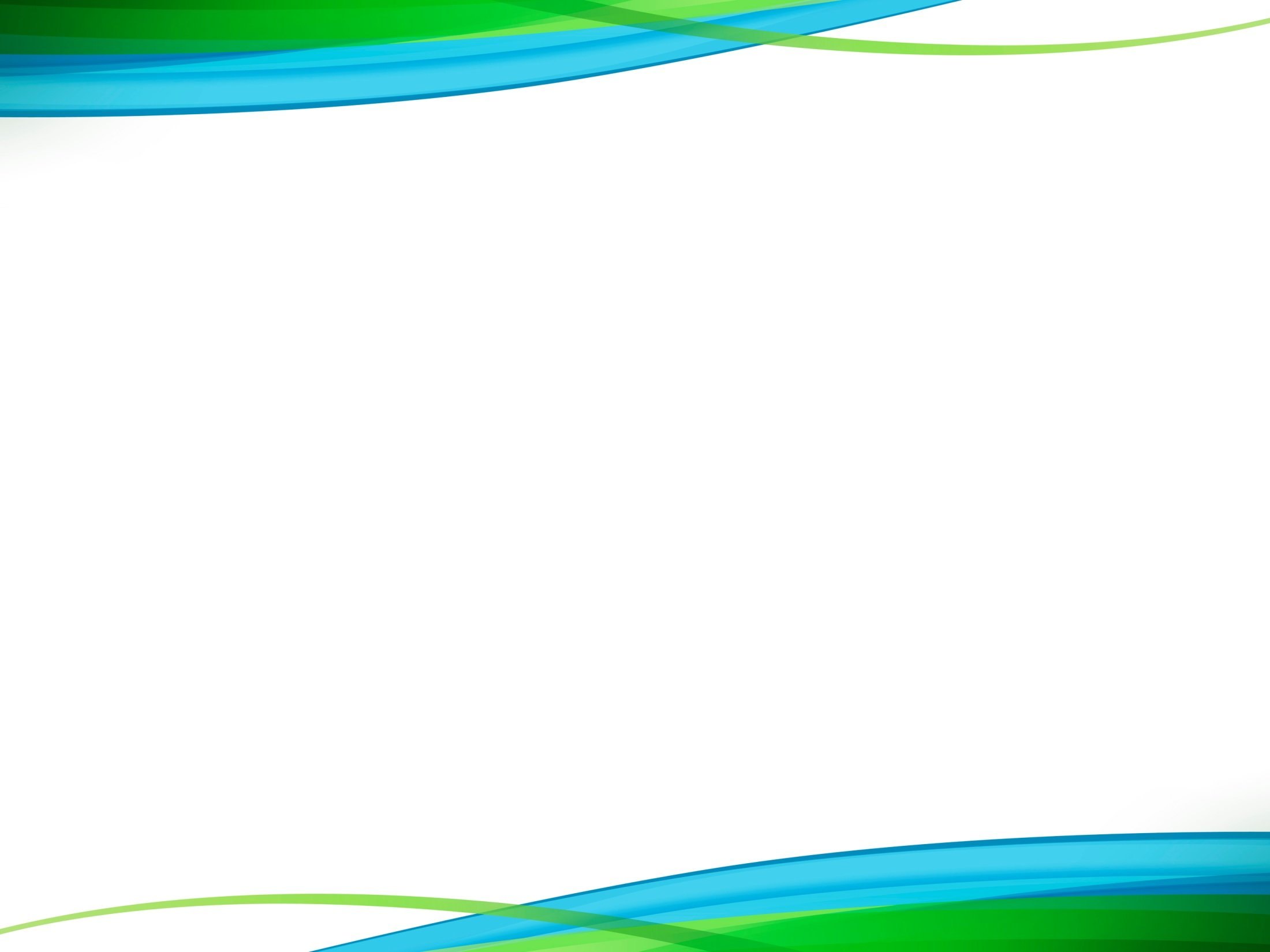 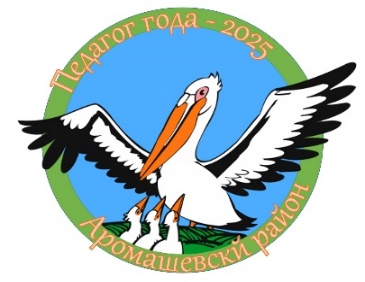 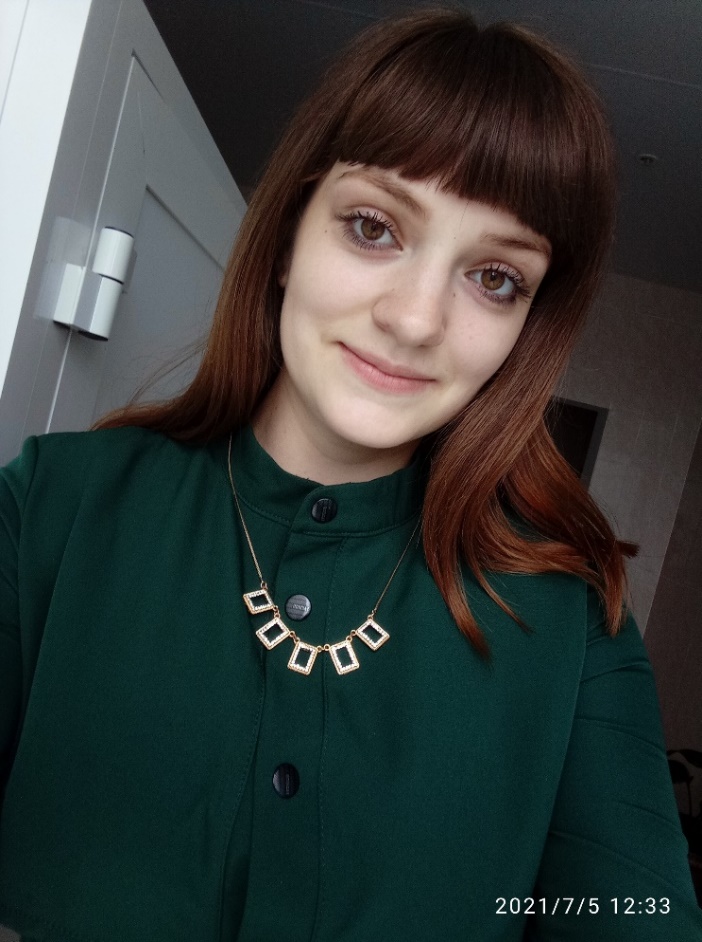 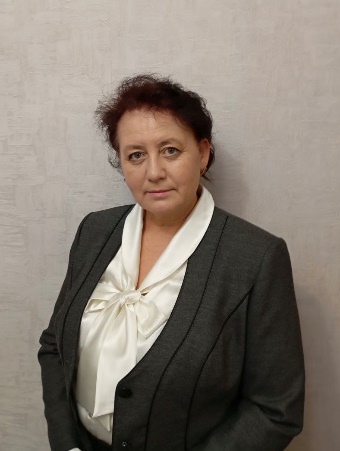 Новикова 
Татьяна Анатольевна
Булатова 
Виктория Викторовна
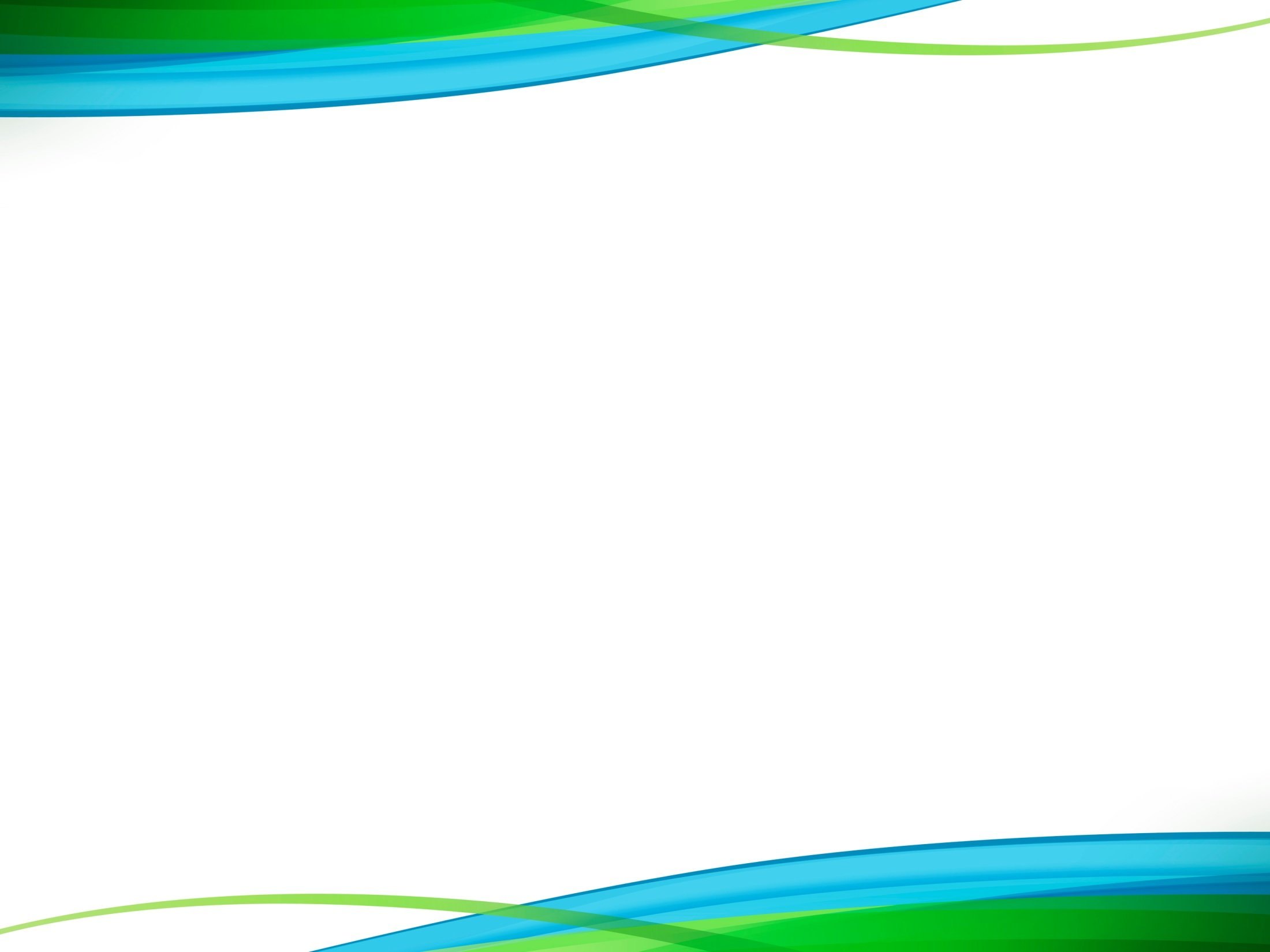 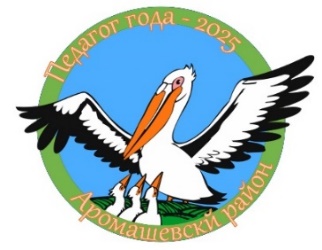 ЗА НРАВСТВЕННЫЙ ПОДВИГ УЧИТЕЛЯ
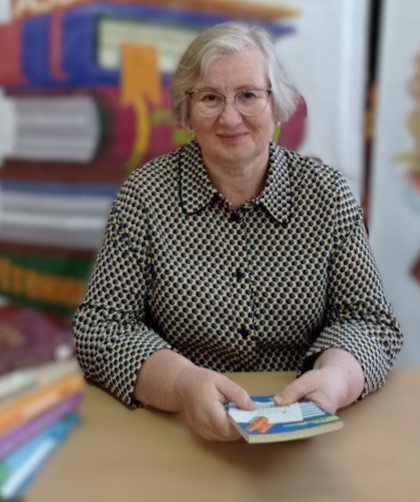 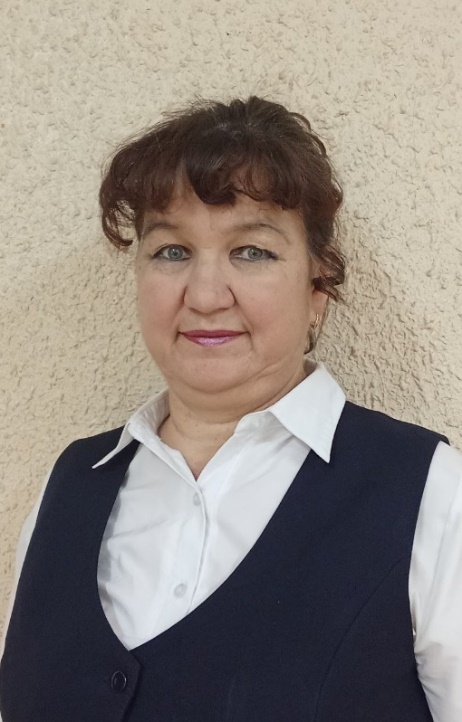 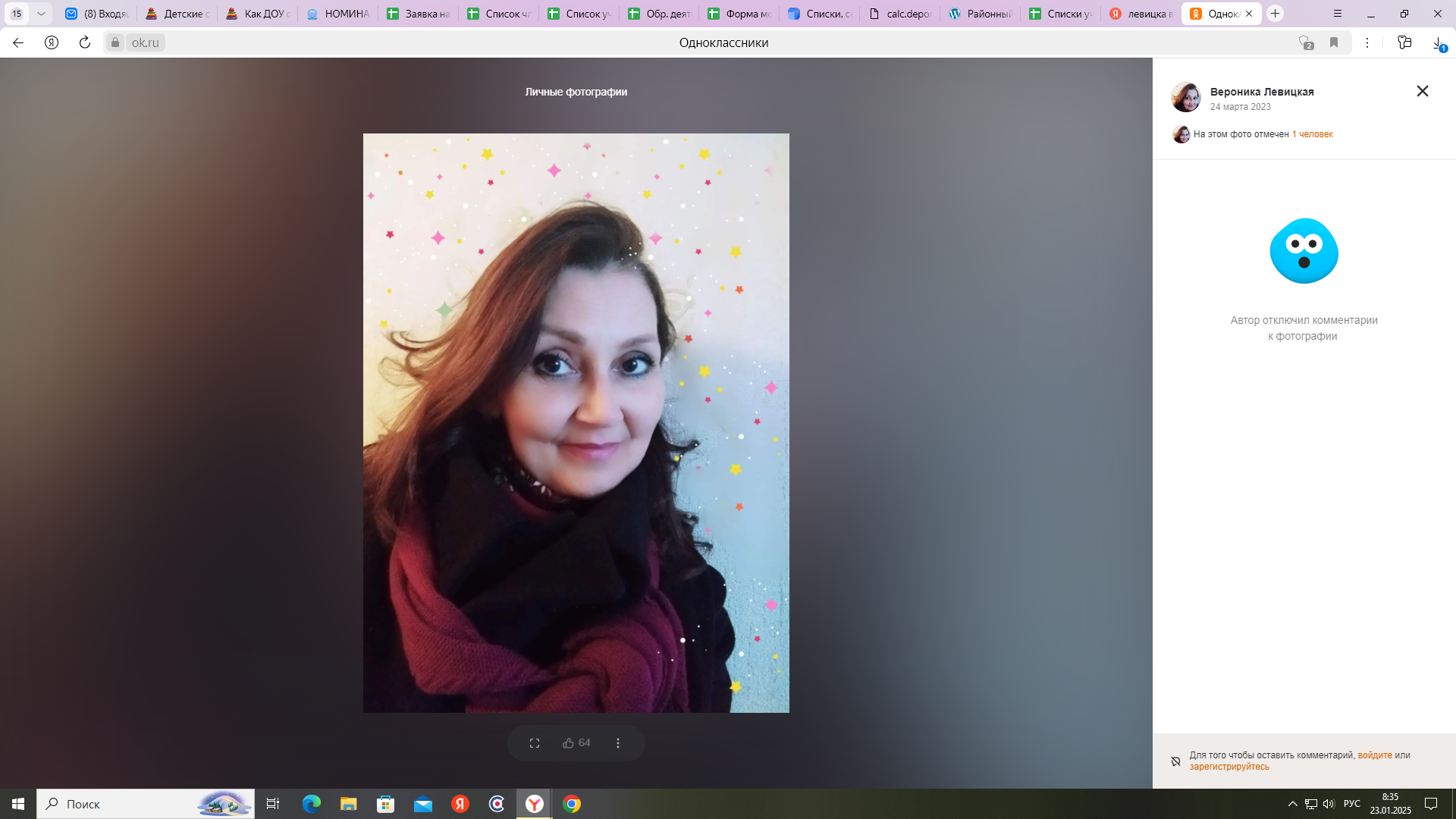 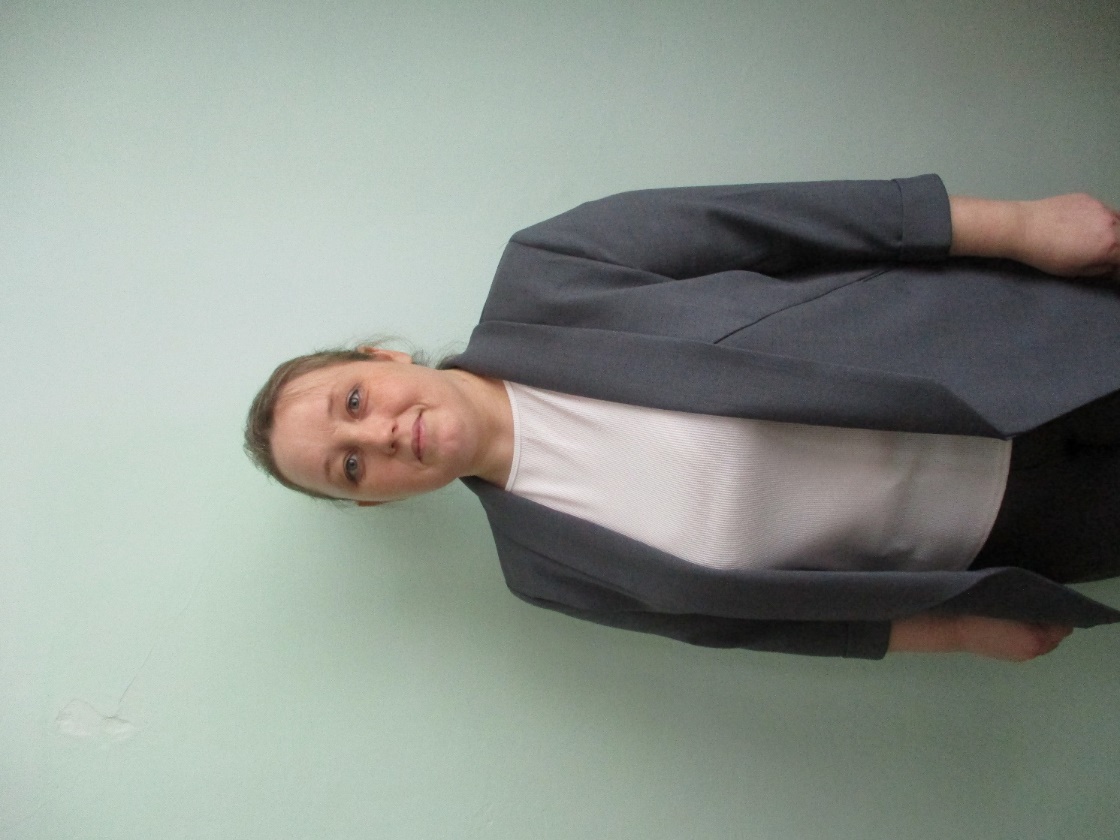 Спиридонова 
Надежда Михайловна
Боронина 
Наталья Юрьевна
Назырова 
Гульгена Рафаиловна
Левицкая 
Вероника Викторовна
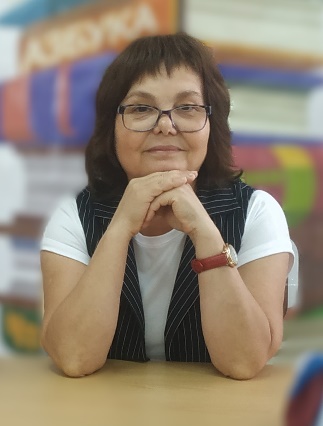 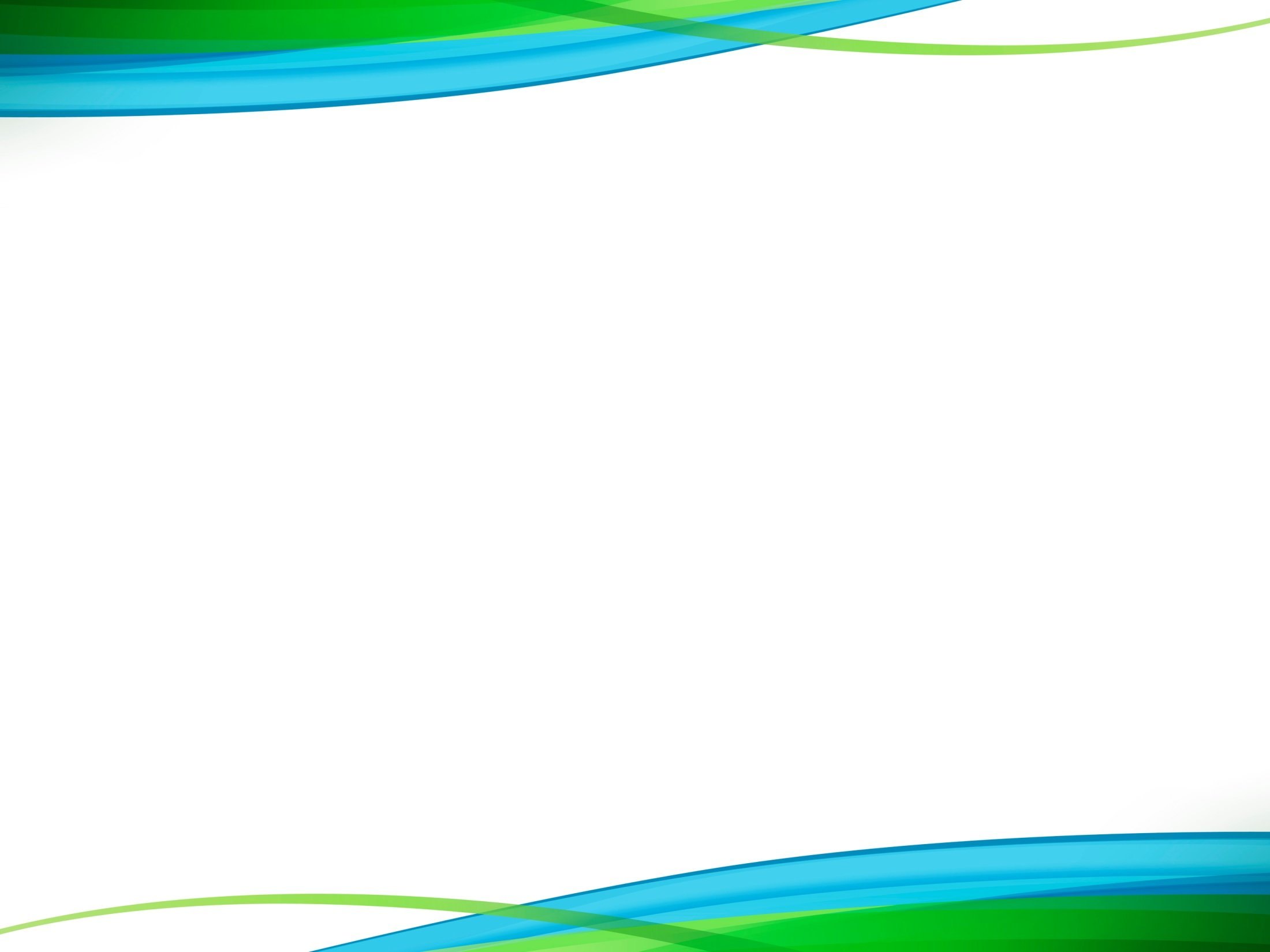 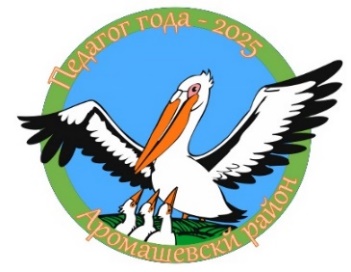 ЦИФРОВОЙ УРОК
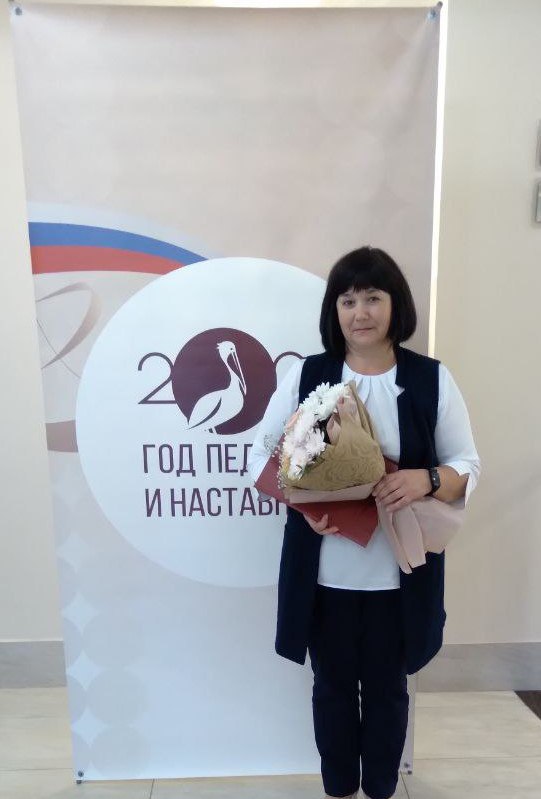 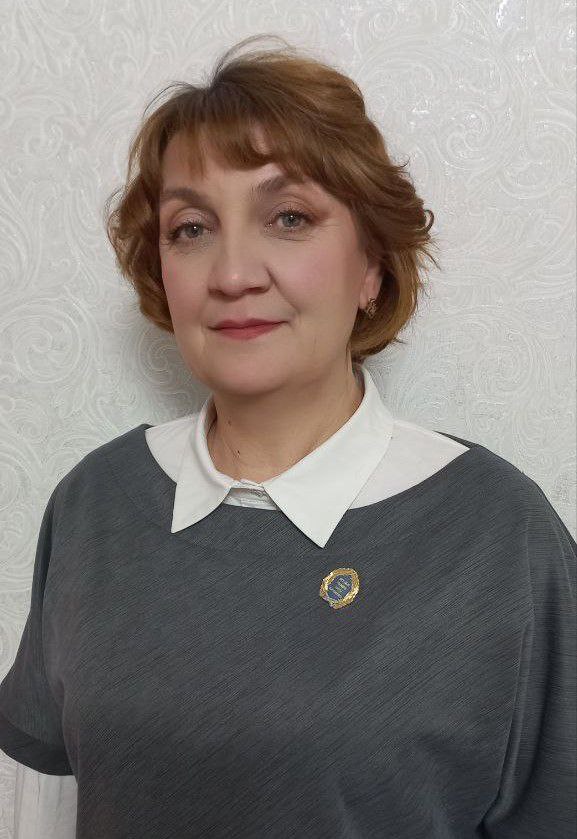 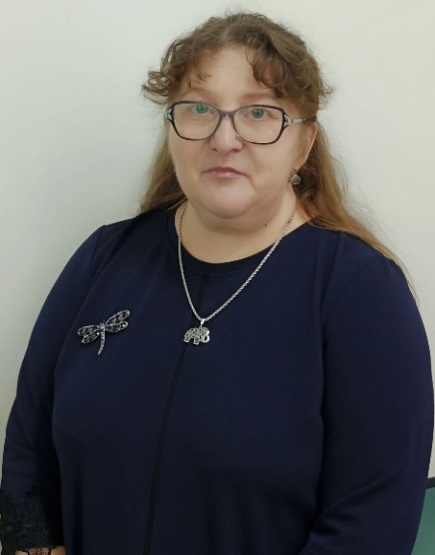 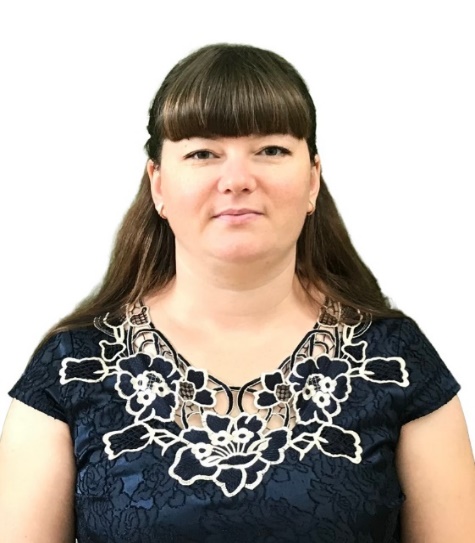 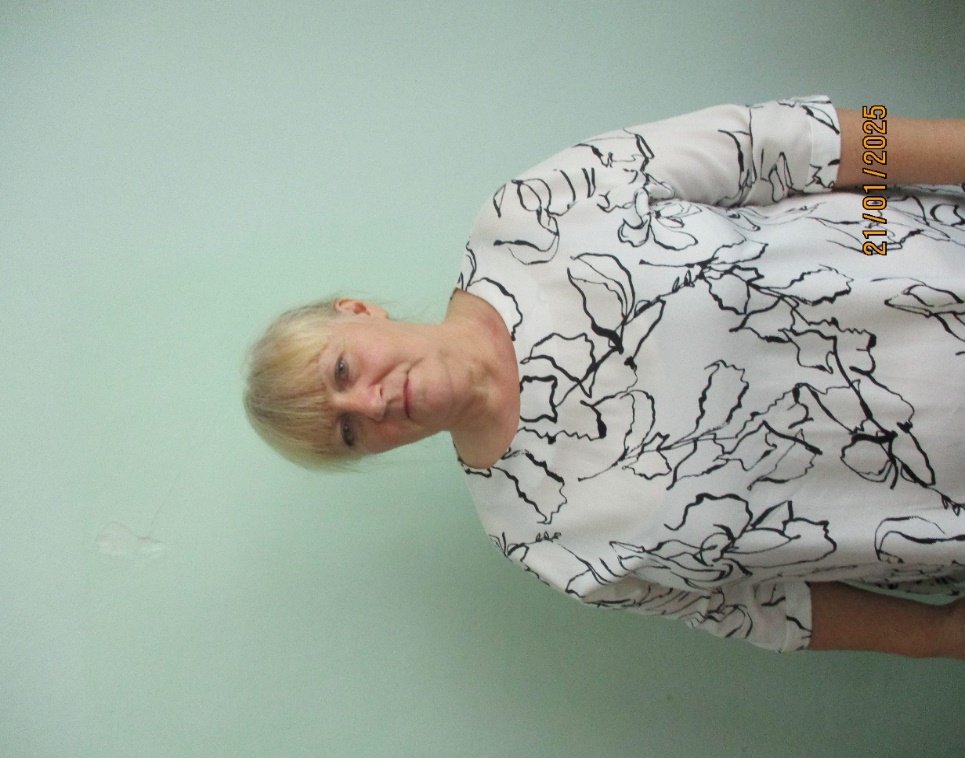 Ильина 
Татьяна 
Михайловна
Ершова 
Людмила 
Михайловна
Ершова 
Ольга 
Константиновна
Тимеркаева 
Гузель
Рафаиловна
Кудина 
Алеся 
Алексеевна
Медчаинова 
Вера 
Владимировна
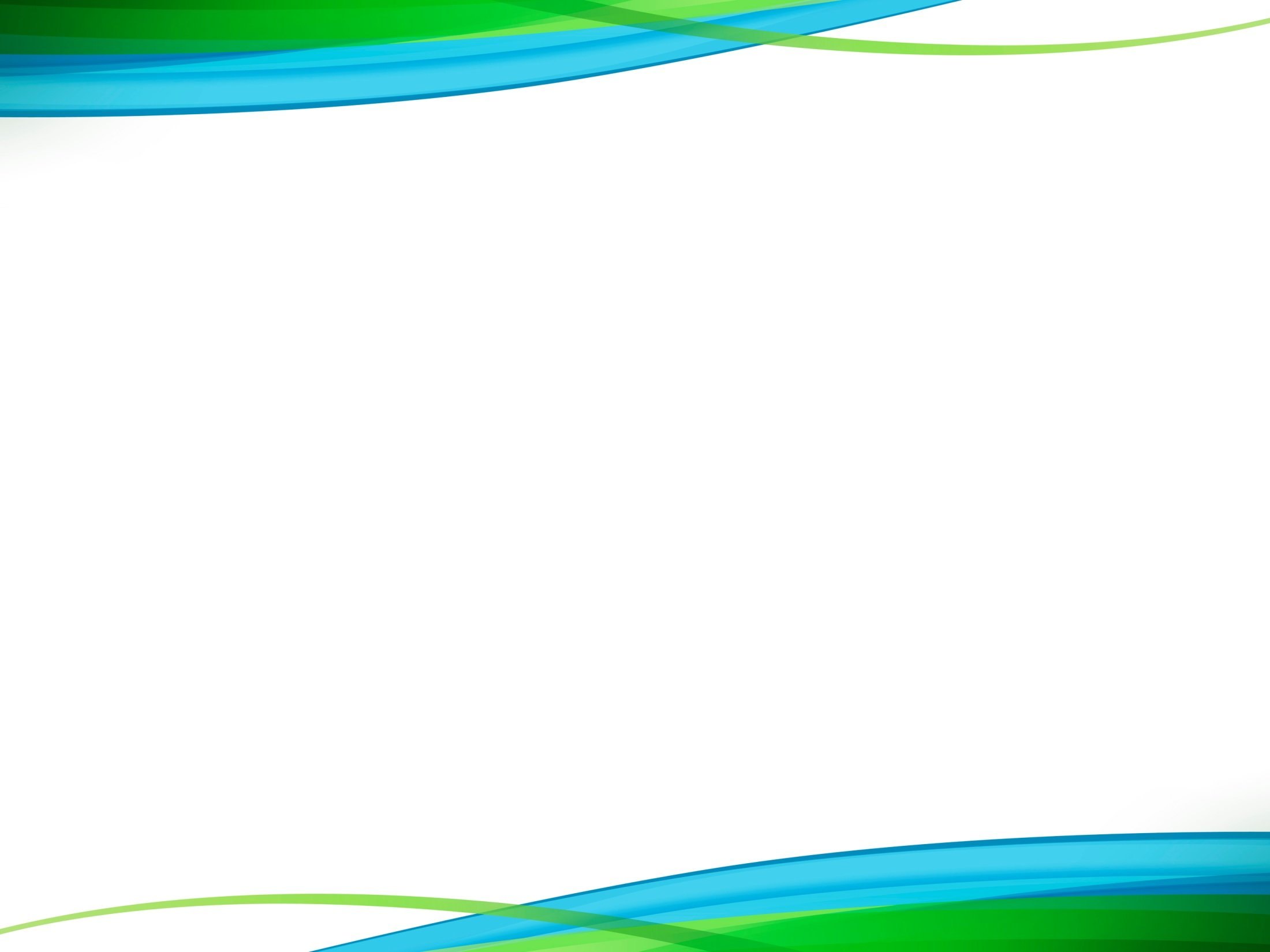 ЦИФРОВОЙ УРОК
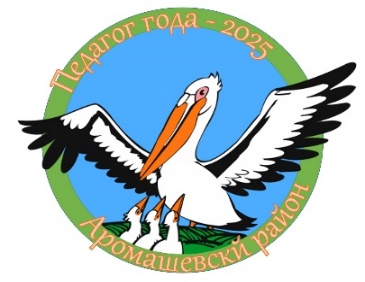 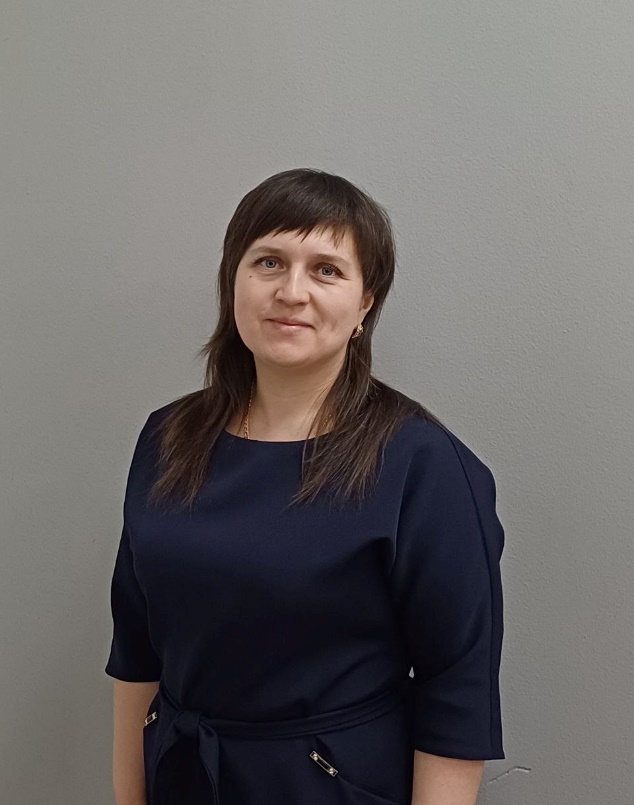 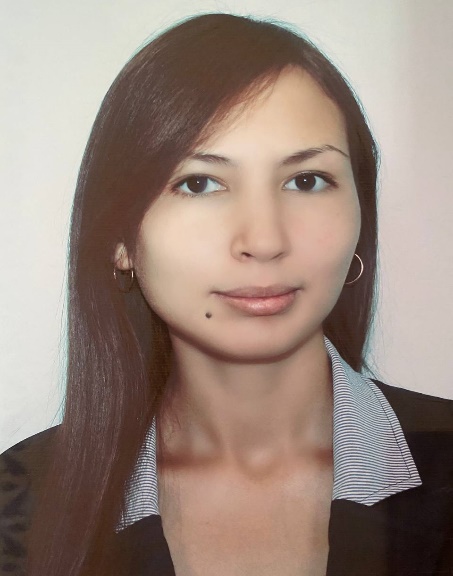 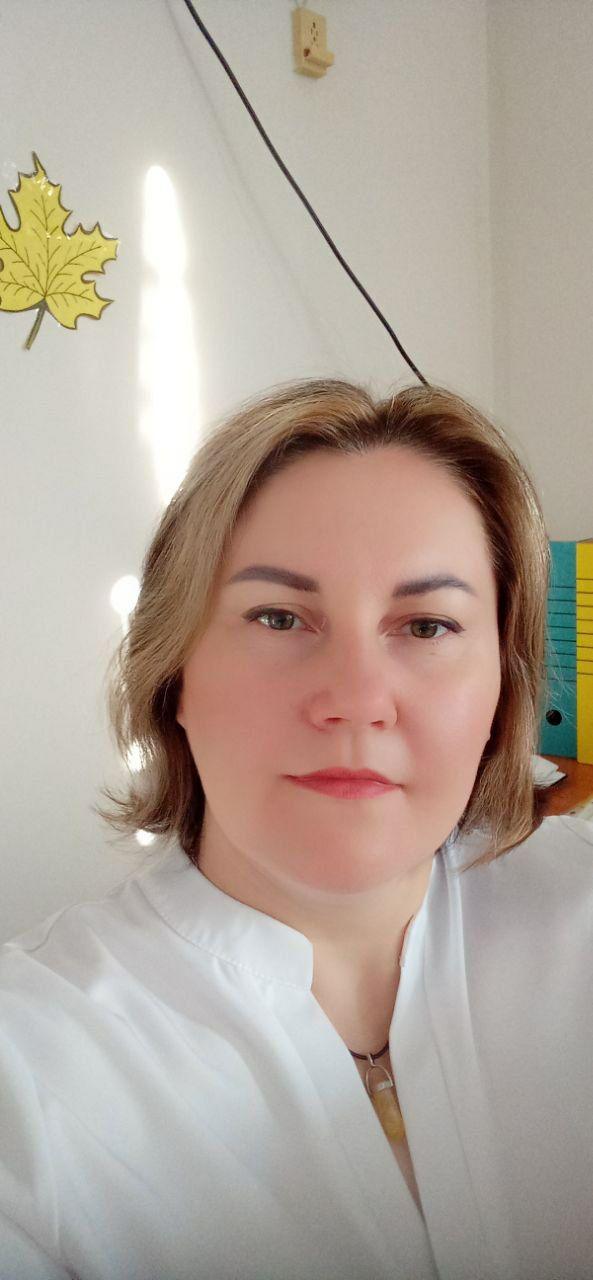 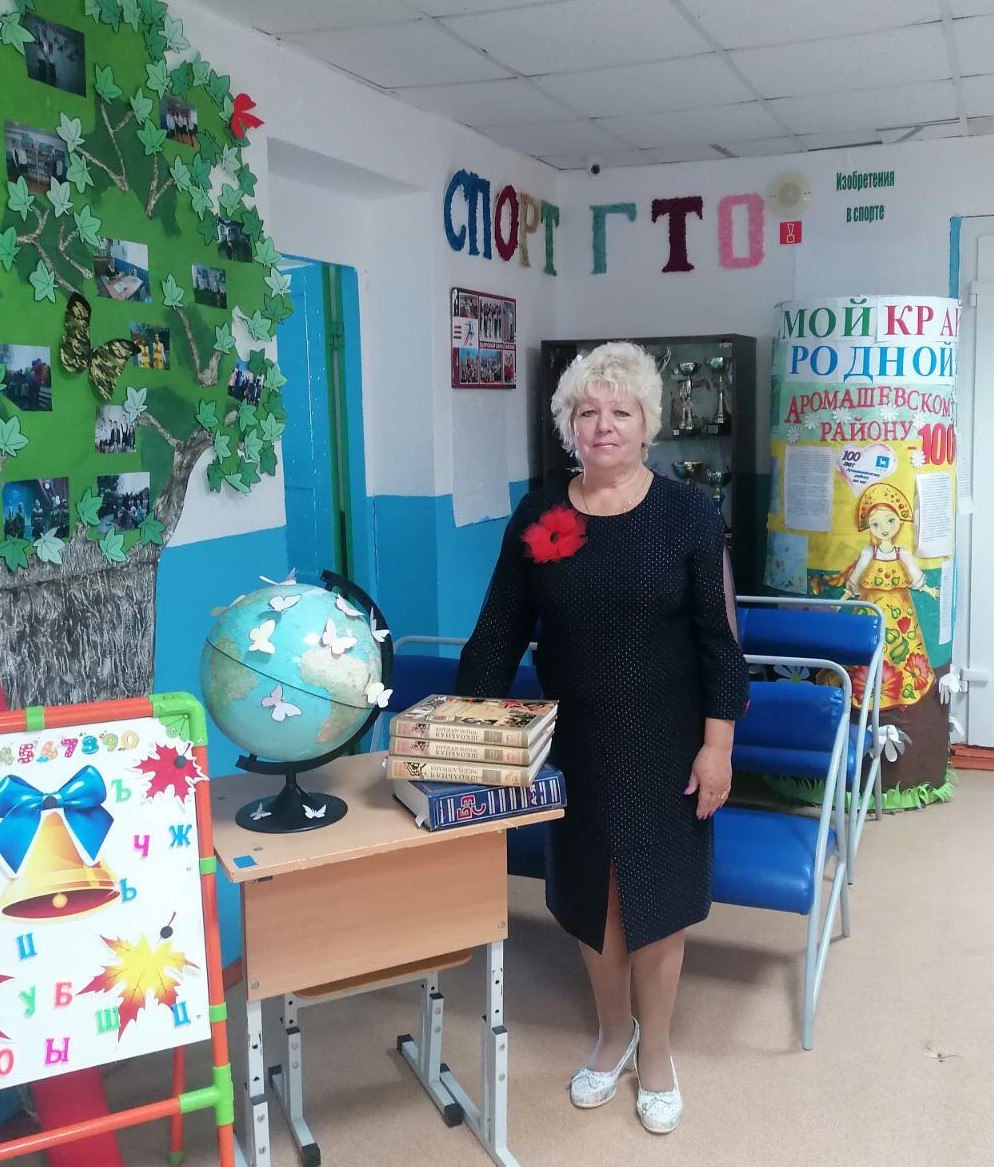 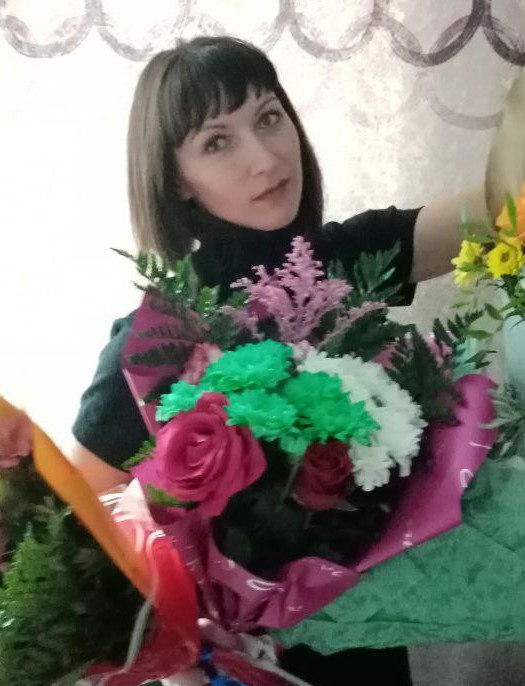 Тишкаева 
Гульсана 
Маратовна
Турышева 
Ольга 
Петровна
Матюк 
Марина 
Юрьевна
Очилбоева 
Екатерина 
Петровна
Марковских 
Елена 
Викторовна
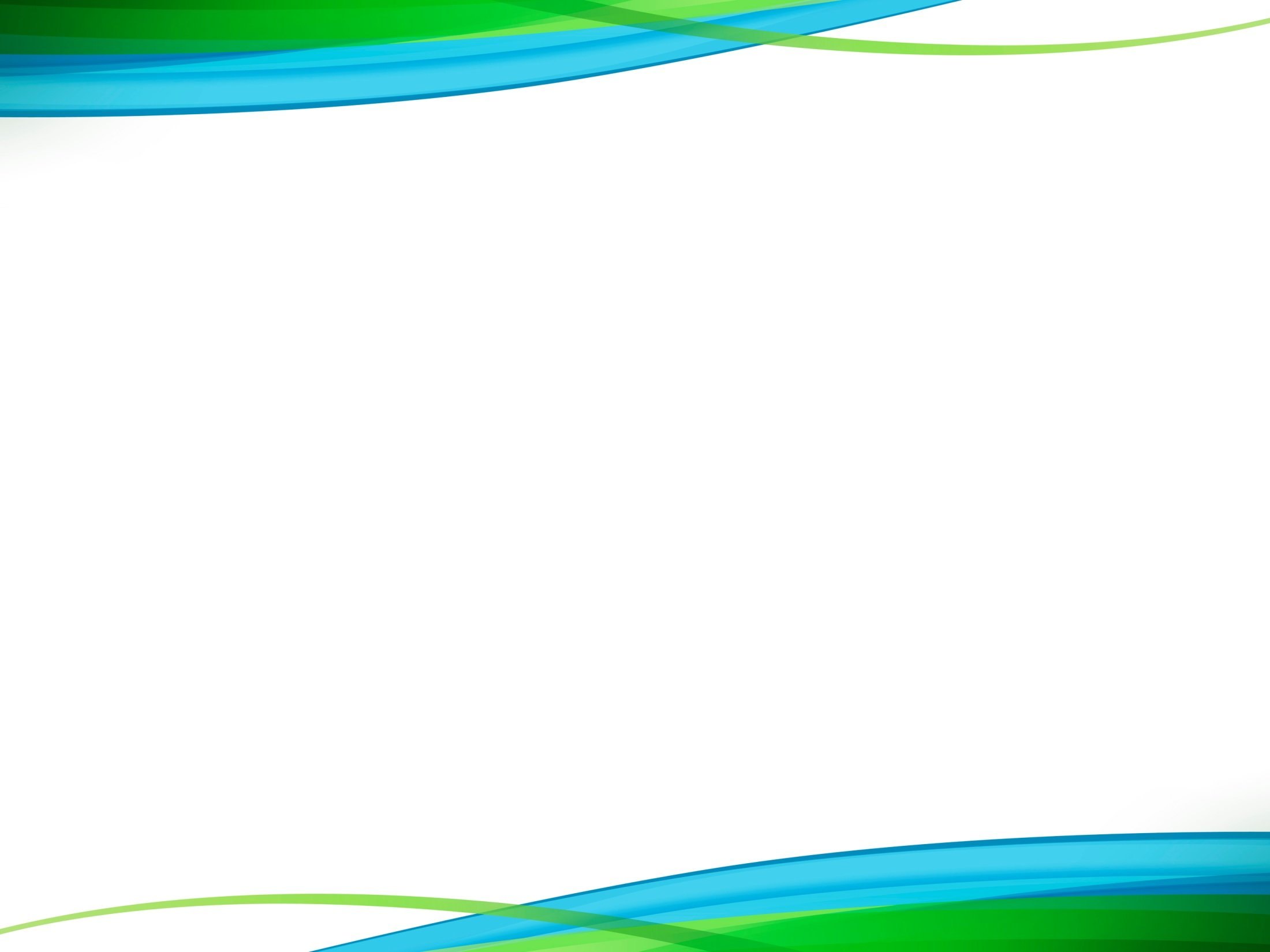 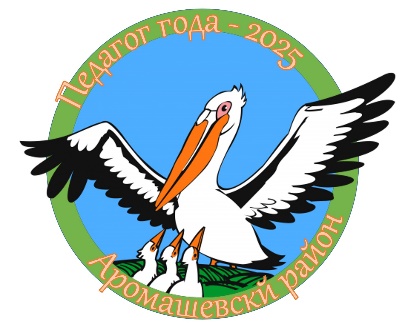 ПЕДАГОГ ГОДА 
АРОМАШЕВСКОГО РАЙОНА -  2025